КГОБУ
              «Специальная (коррекционная) общеобразовательная
                                            школа-интернат VI вида»


                    СПОРТИВНЫЙ КРУЖОК
                        «СПОРТ ДЛЯ ВСЕХ»

Как средство гармоничного развития рёбенка с ограниченными возможностями здоровья
МОЁ ПЕДАГОГИЧЕСКОЕ КРЕДО:

Прививать интерес к физической культуре, 
приучать ребёнка к здоровому образу жизни. 
                   

                                                 МОЙ ДЕВИЗ:

«Двигаться вперёд и не останавливаться 
на достигнутом».
АКТУАЛЬНОСТЬ
Актуальность кружка - в повышении интереса учащихся к занятиям физической культуры                 и спорту и ведения здорового образа жизни. 
Занятия физической культурой детей                       с ограниченными возможностями здоровья способствуют полному раскрытию имеющихся физических способностей, позволяют испытать им чувство радости, полноты жизни.
Большие возможности для учебно-воспитательной работы заложены в принципе совместной деятельности учителя и ученика. Занятия необходимо строить так, чтобы учащиеся сами находили нужное решение, опираясь на свой опыт, полученные знания и умения.
Для повышения интереса занимающихся                             к занятиям спортивных игр и более успешного решения образовательных, воспитательных задач     на занятиях рекомендуется применять разнообразные формы и методы проведения этих занятий.
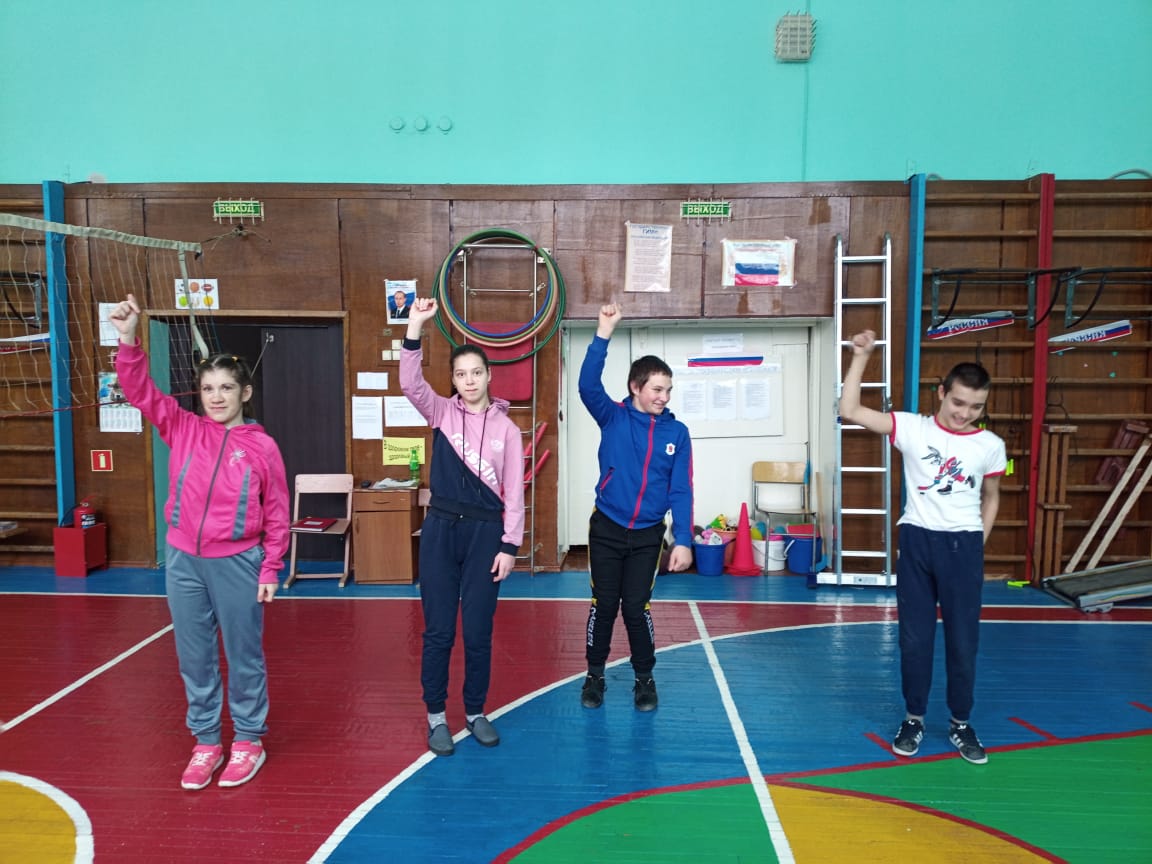 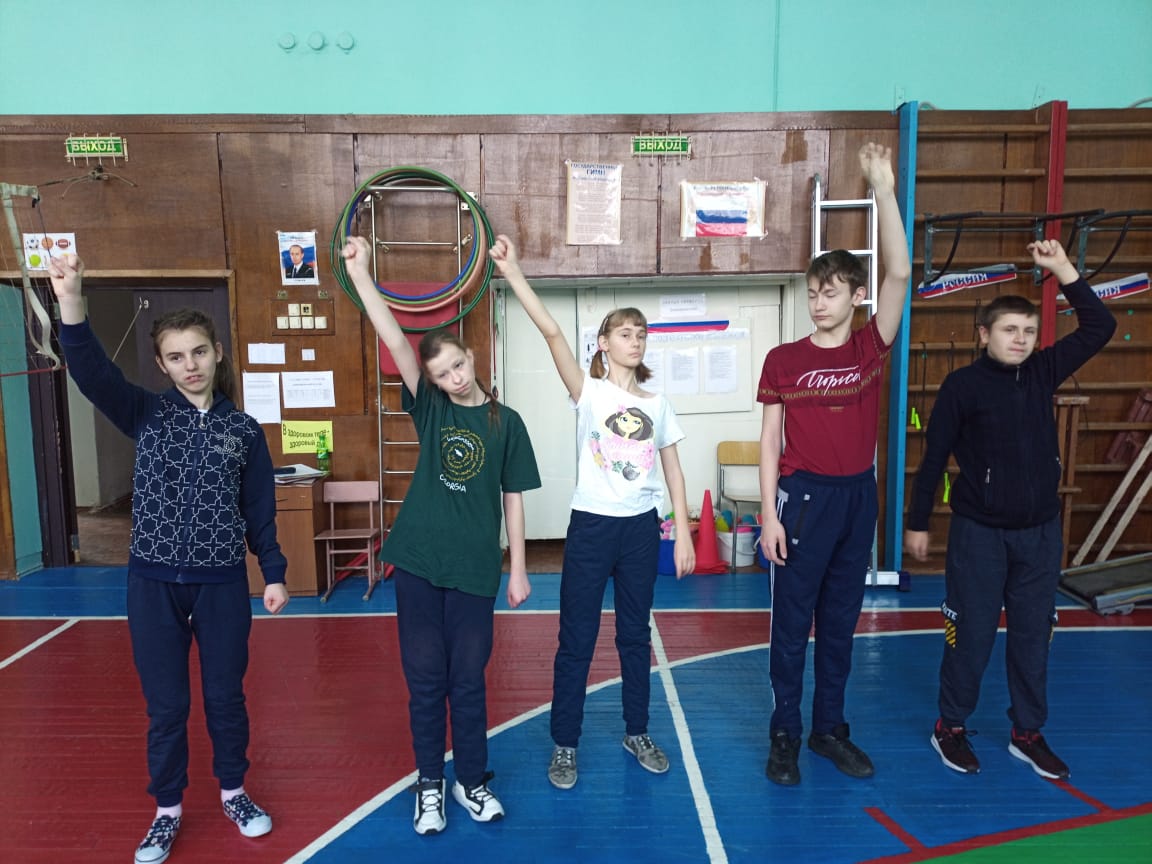 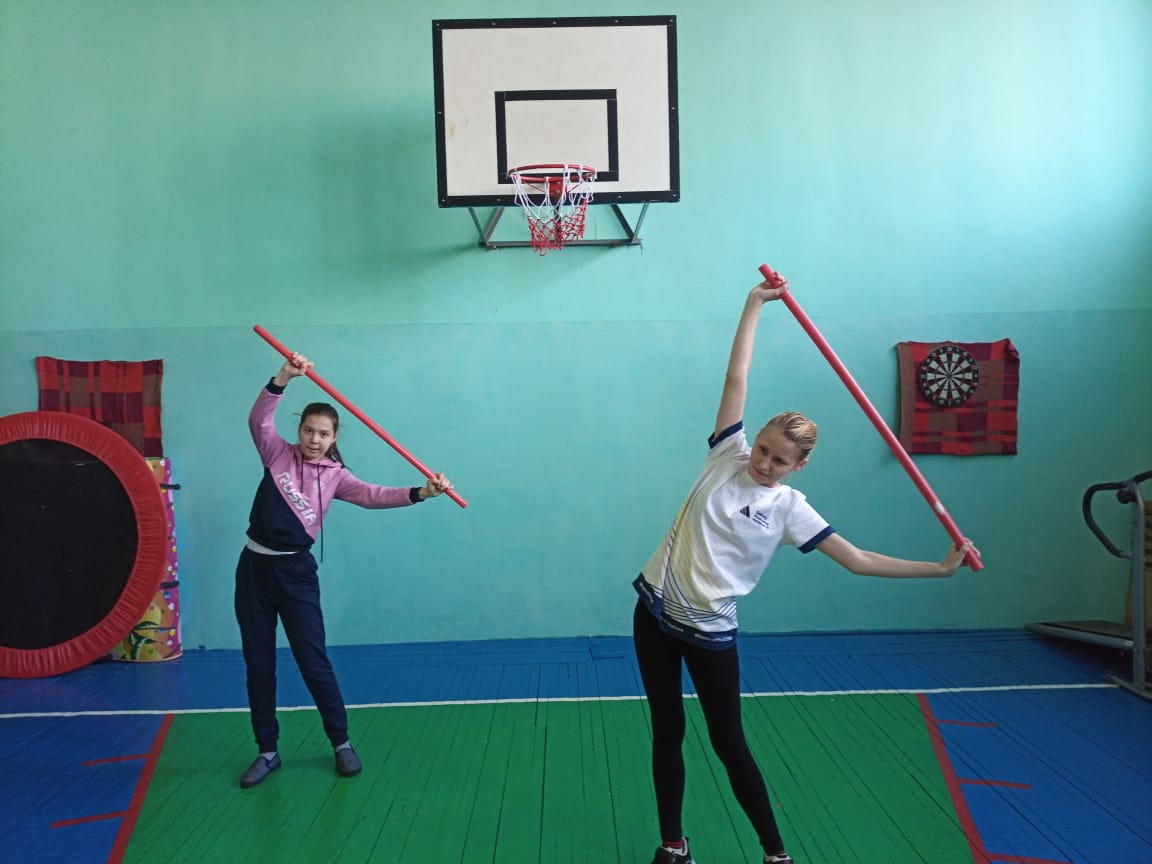 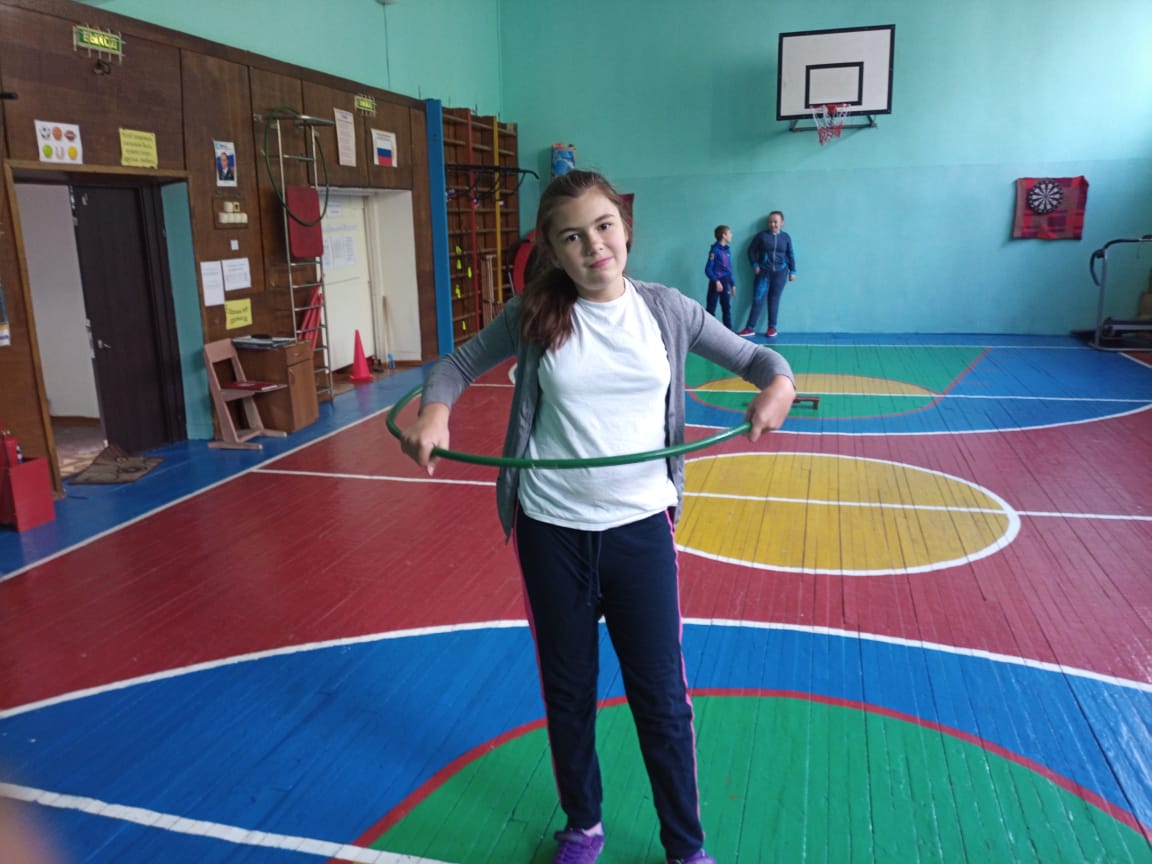 Проблема детей
В  общении, затруднения в учёбе                      и личной самореализации
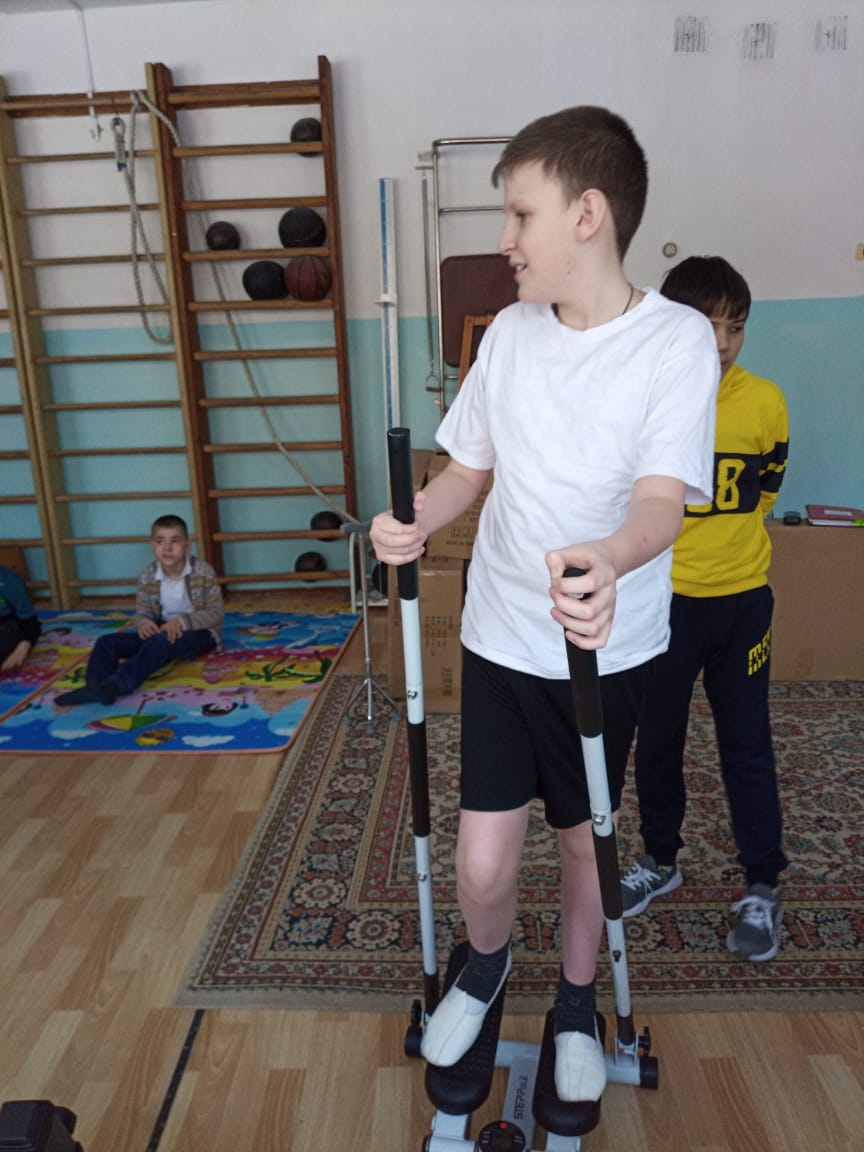 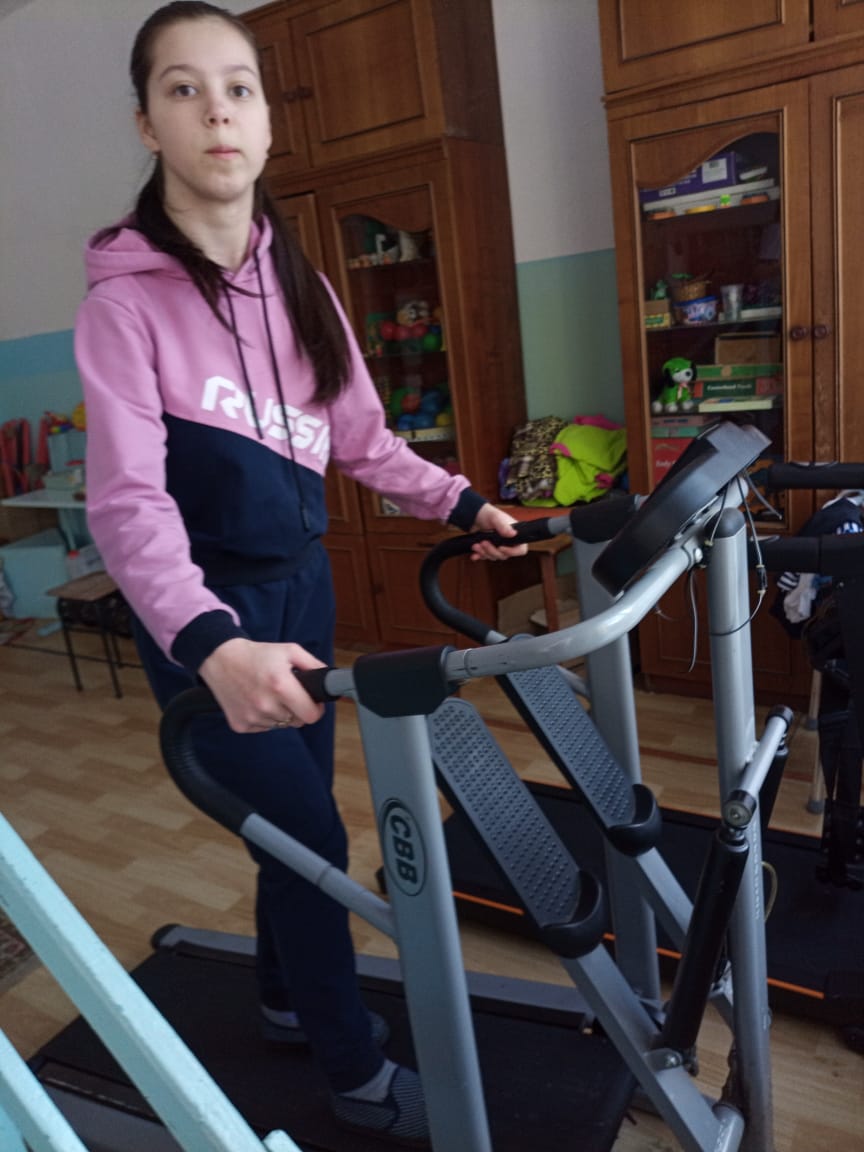 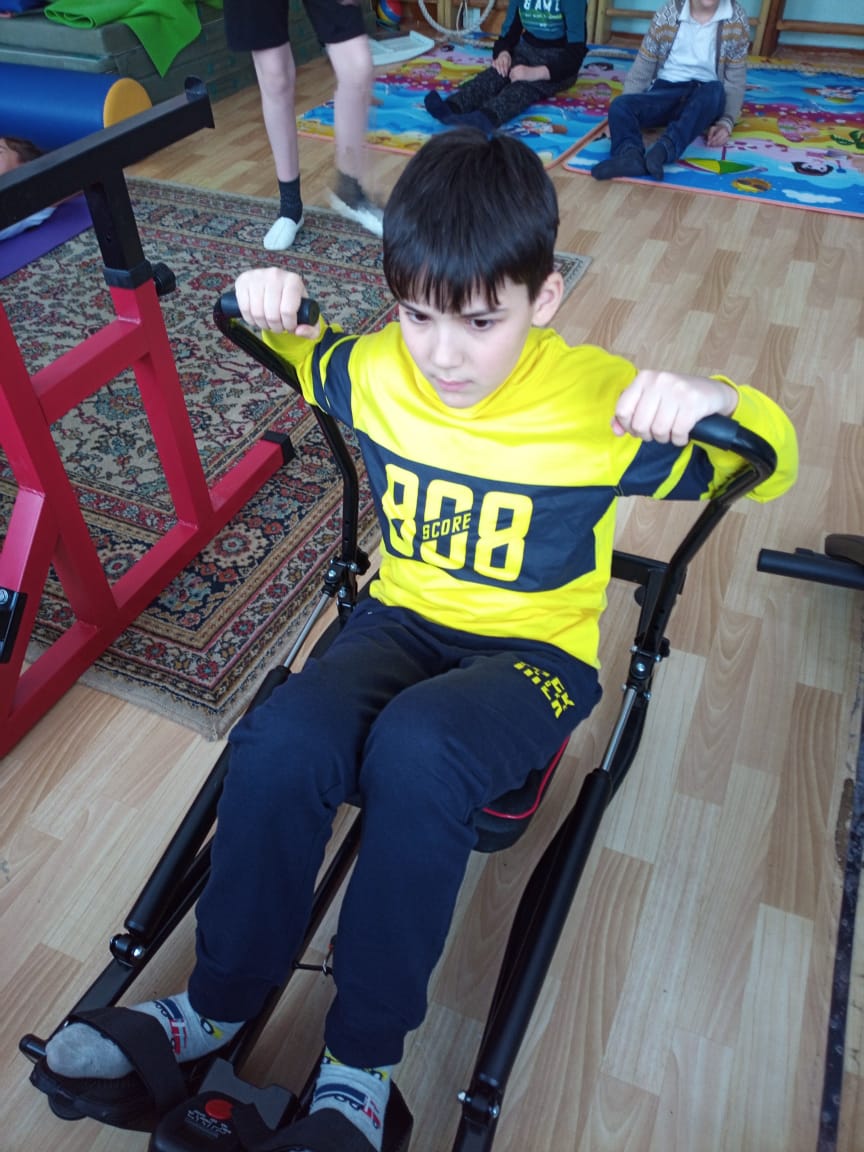 Одно из основных направлений внеурочной деятельности по физической культуре в школе:
спортивно - оздоровительное направление
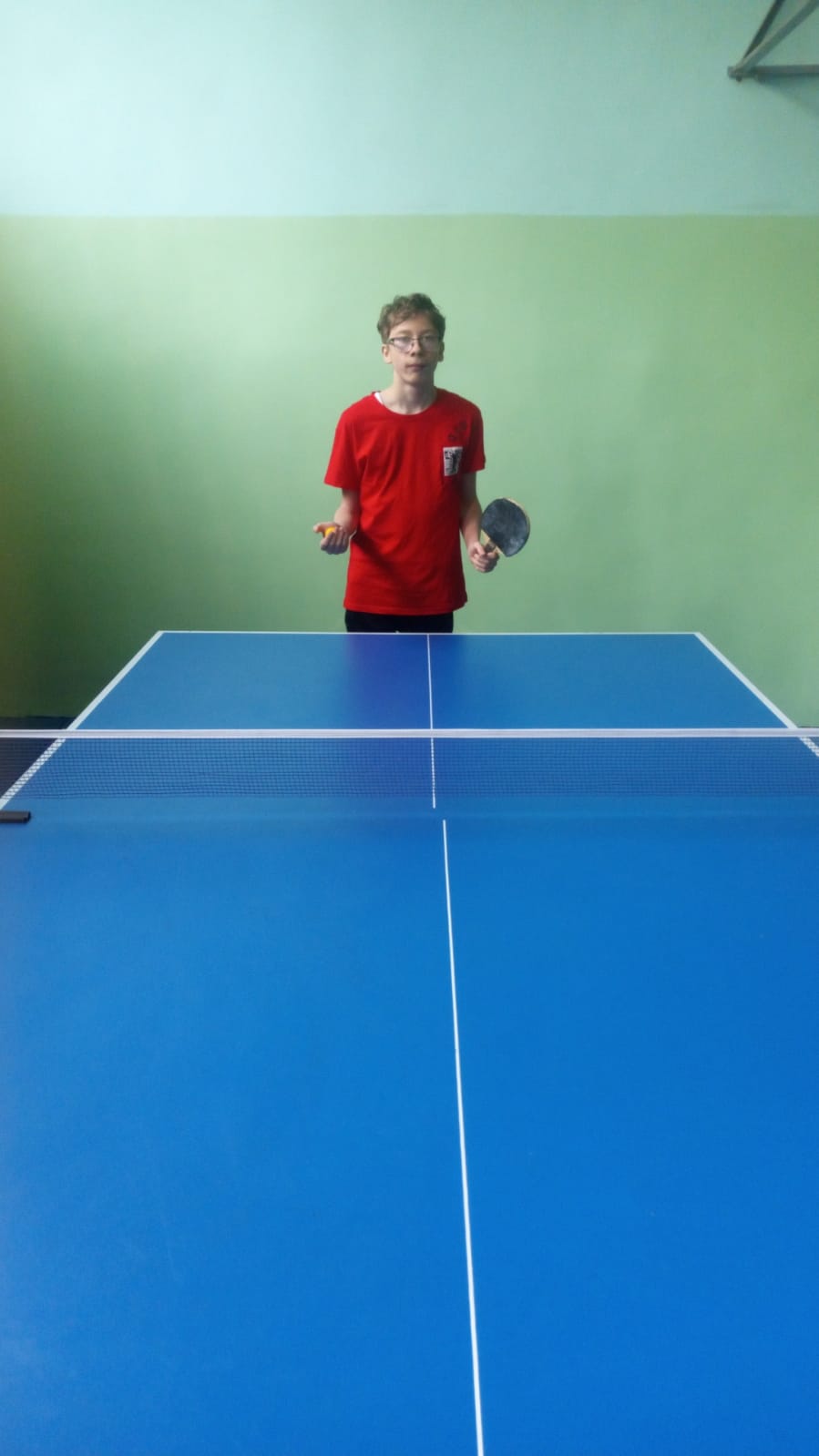 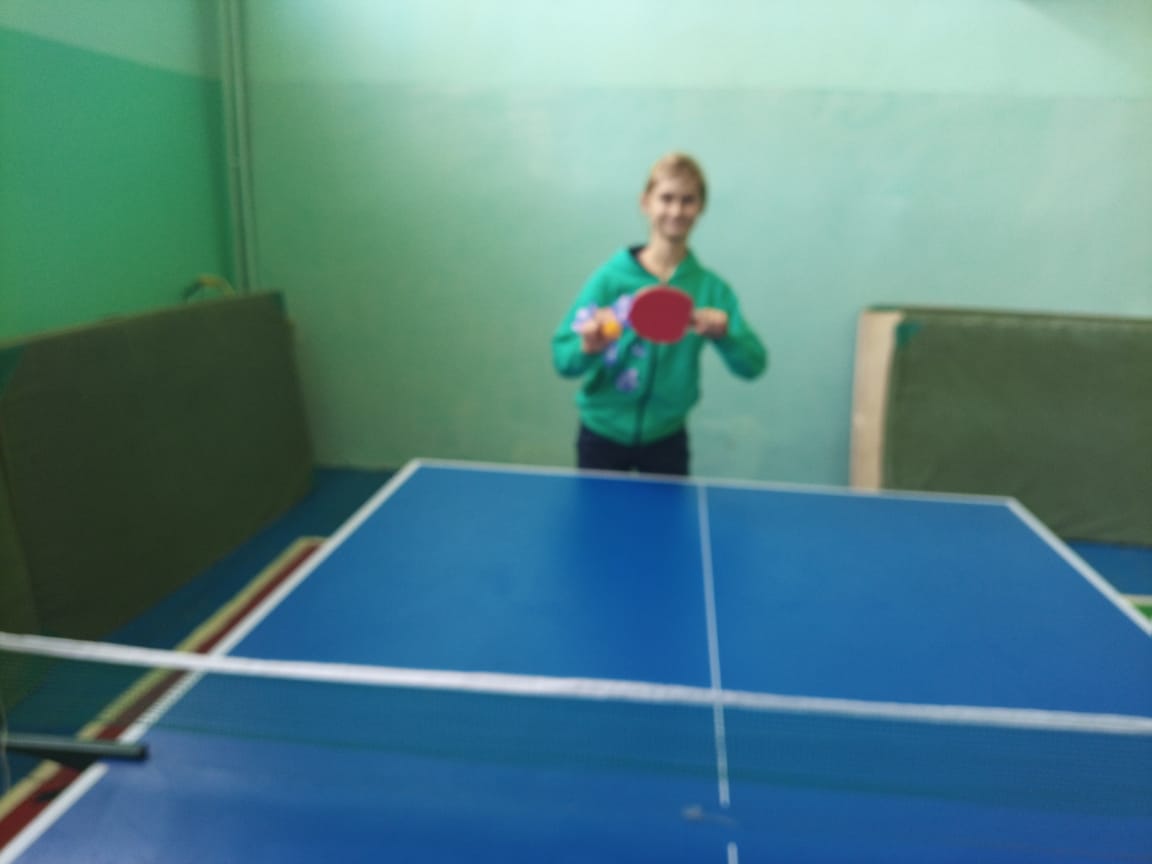 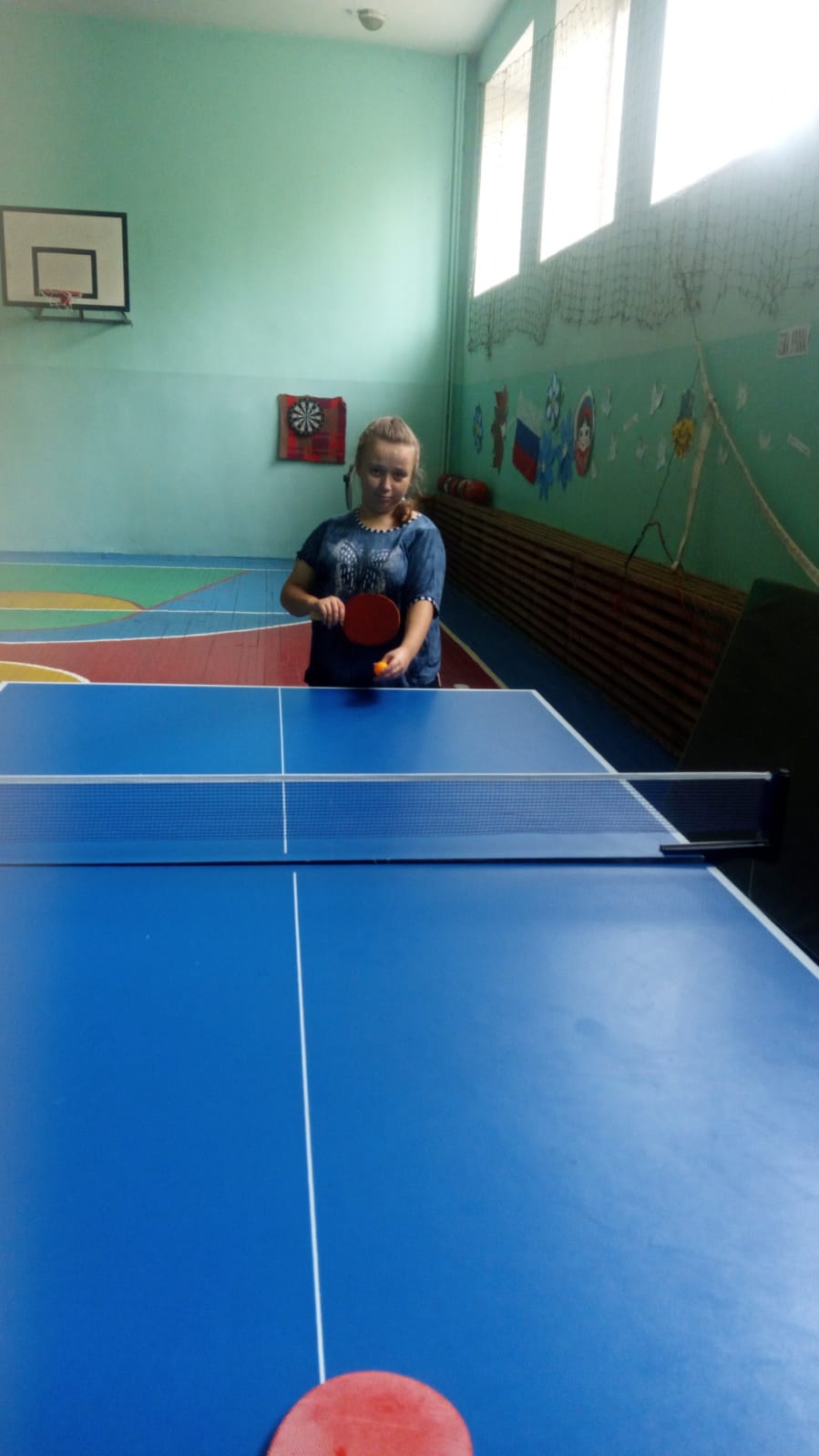 ЦЕЛЬ КРУЖКА:

  Гармоничное развитие ребёнка с   
  ограниченными возможностями 
         здоровья через кружок 
           «СПОРТ ДЛЯ ВСЕХ»
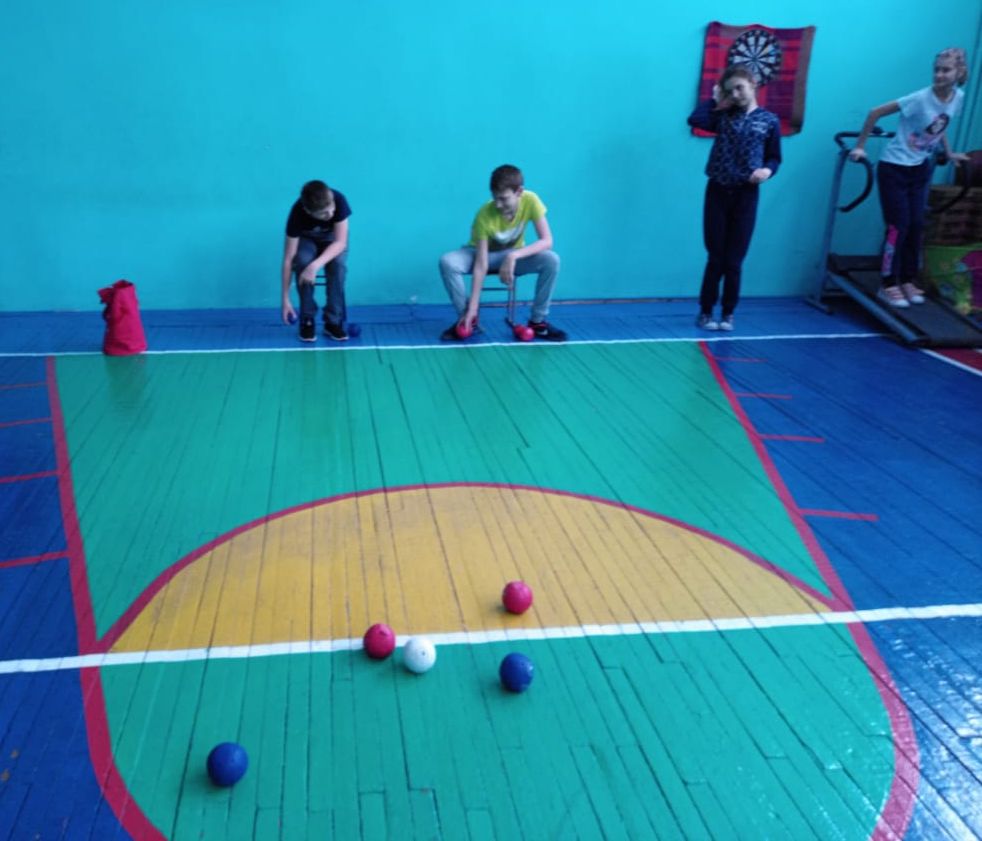 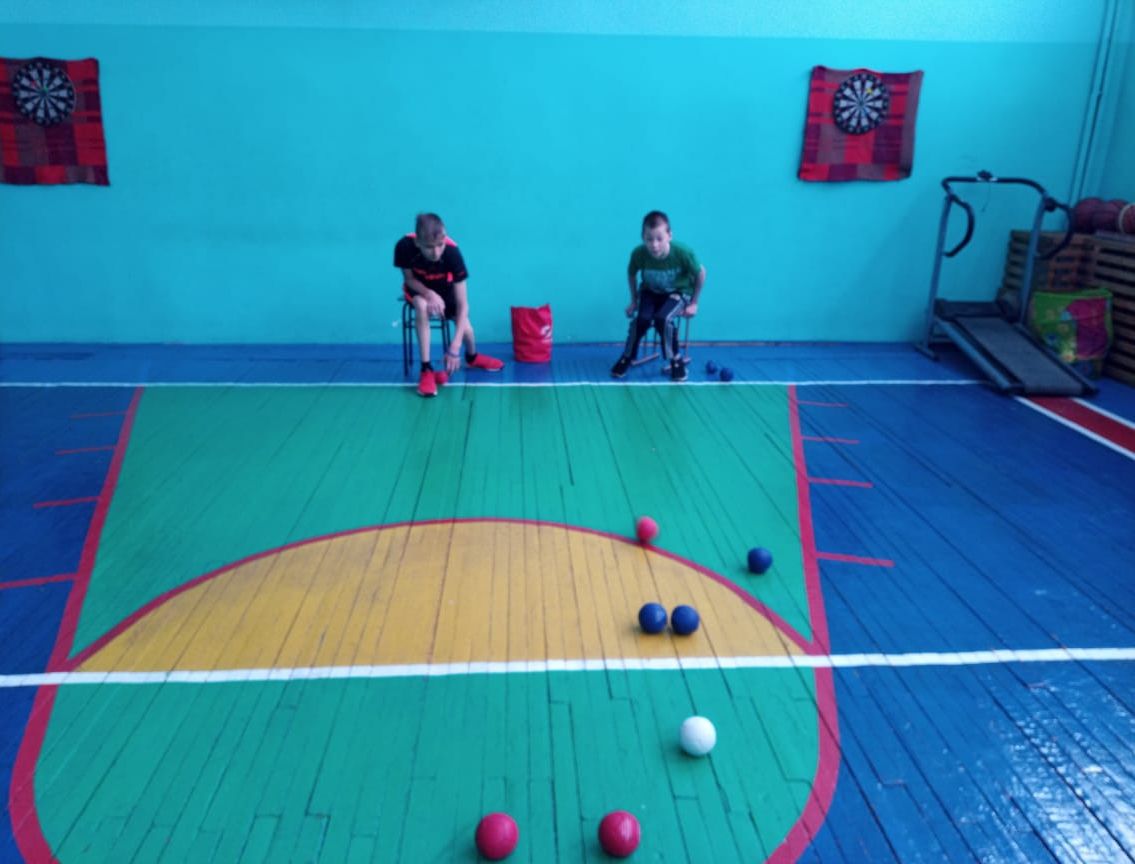 ЗАДАЧИ КРУЖКА:

 Привлечение детей с ограниченными возможностями к занятиям физической культурой, улучшение их состояния здоровья;
 Реализация (по возможности) личных спортивных интересов;
 Развитие умений и навыков, необходимых для самостоятельной жизни и адаптации                     в обществе.
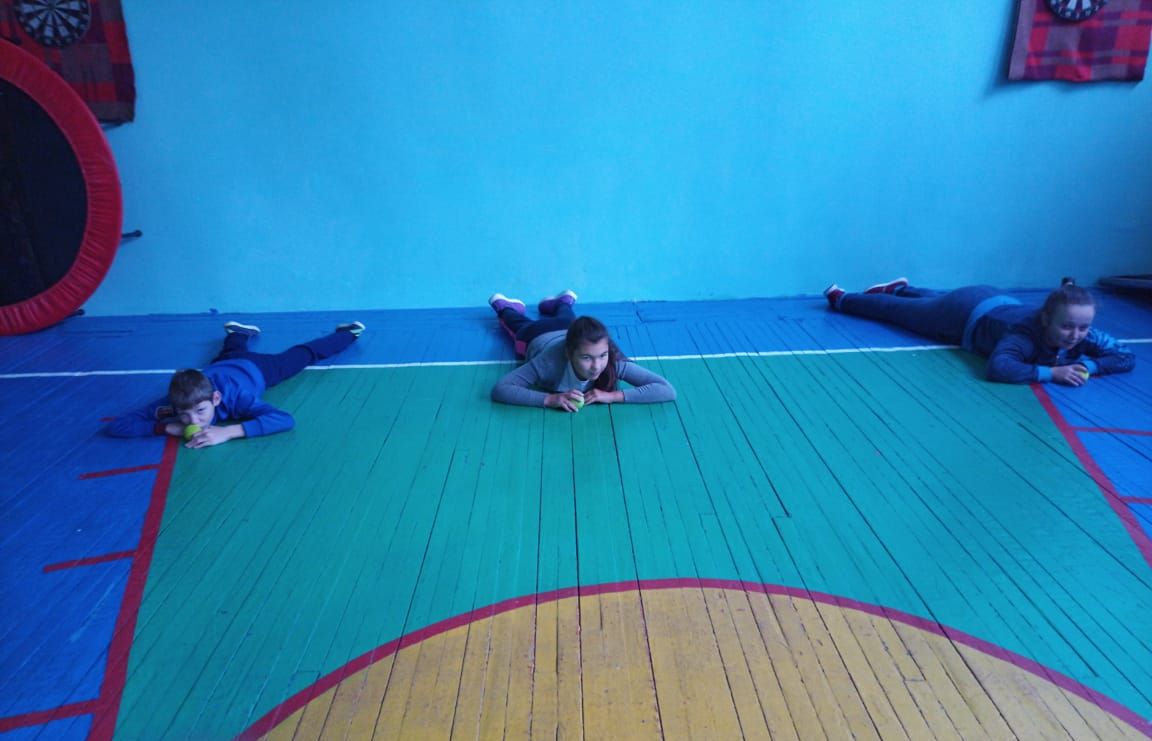 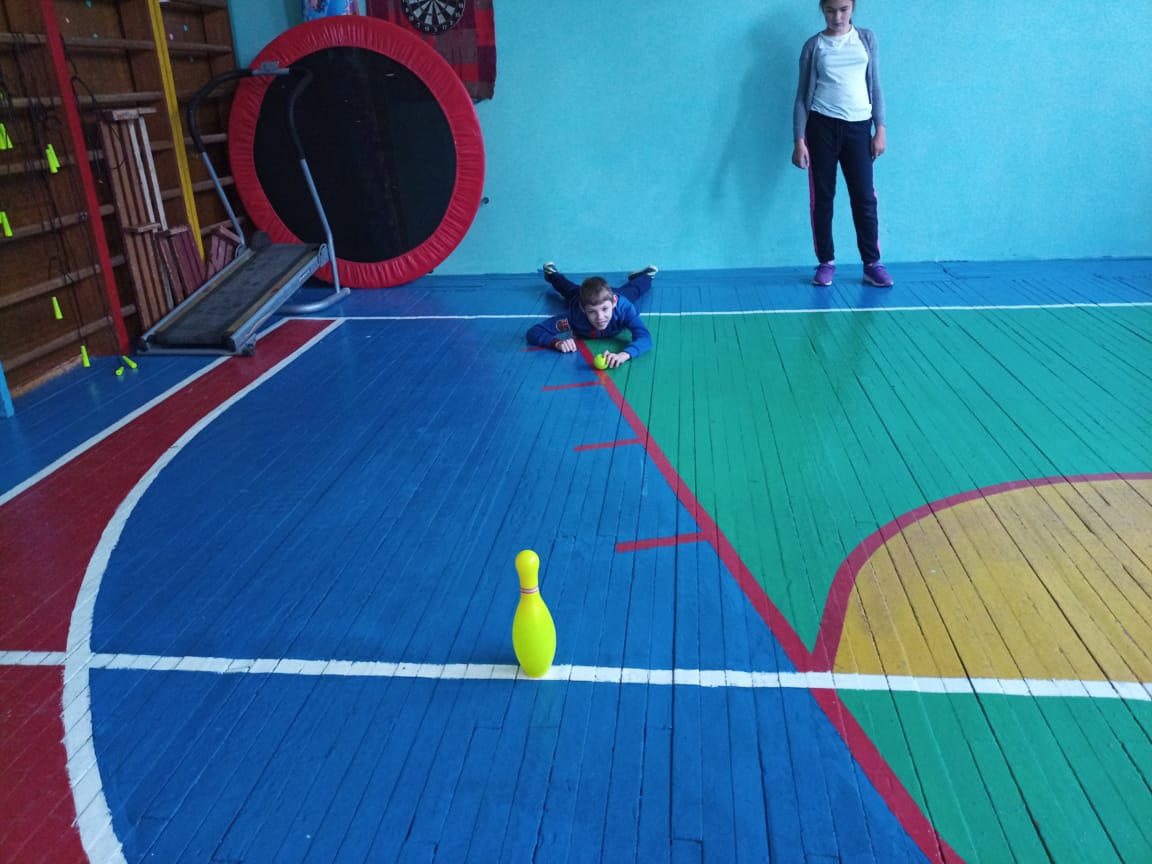 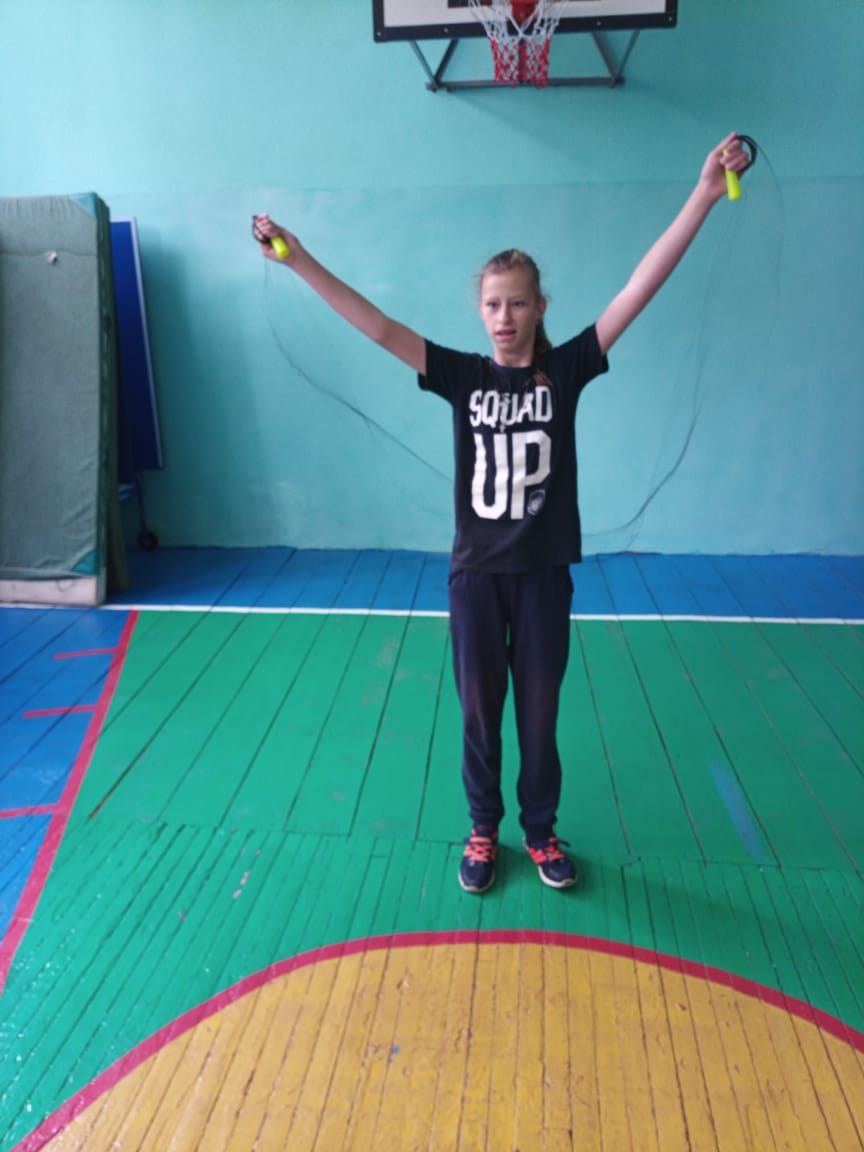 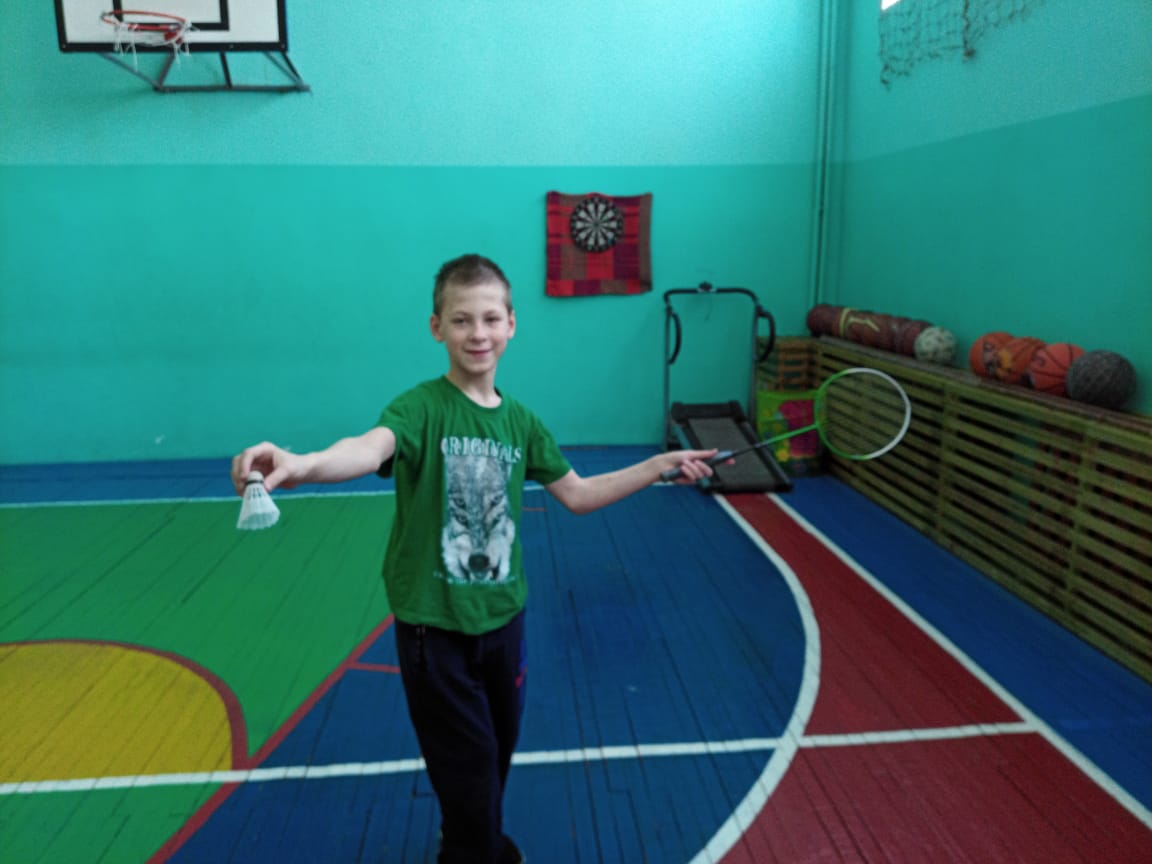 Спорт для всех
Сущность кружка:                                     заключается в разработке системного подхода в развитии  детей с ограниченными возможностями здоровья через занятия кружка.
  Новизна кружка:                           прослеживается в разработке тематического планирования и занятий кружка «Спорт для всех» для детей с ограниченными возможностями здоровья.
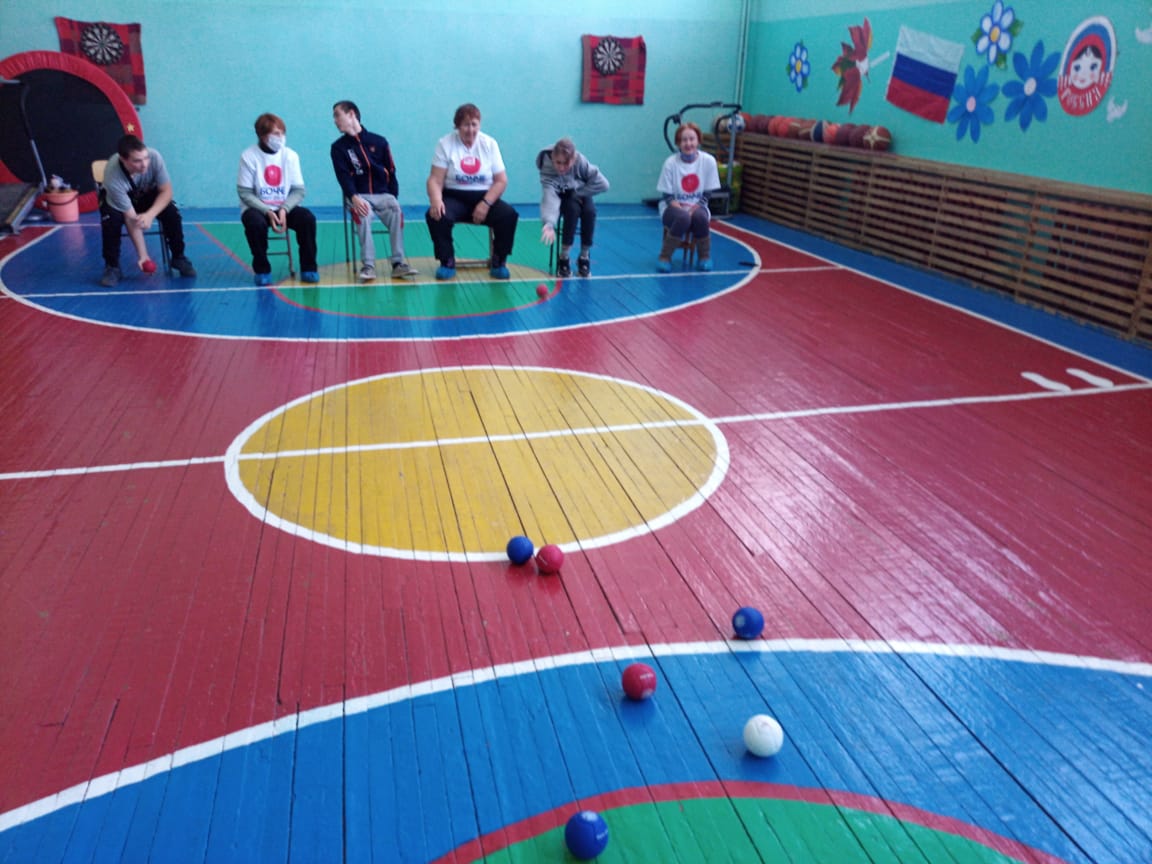 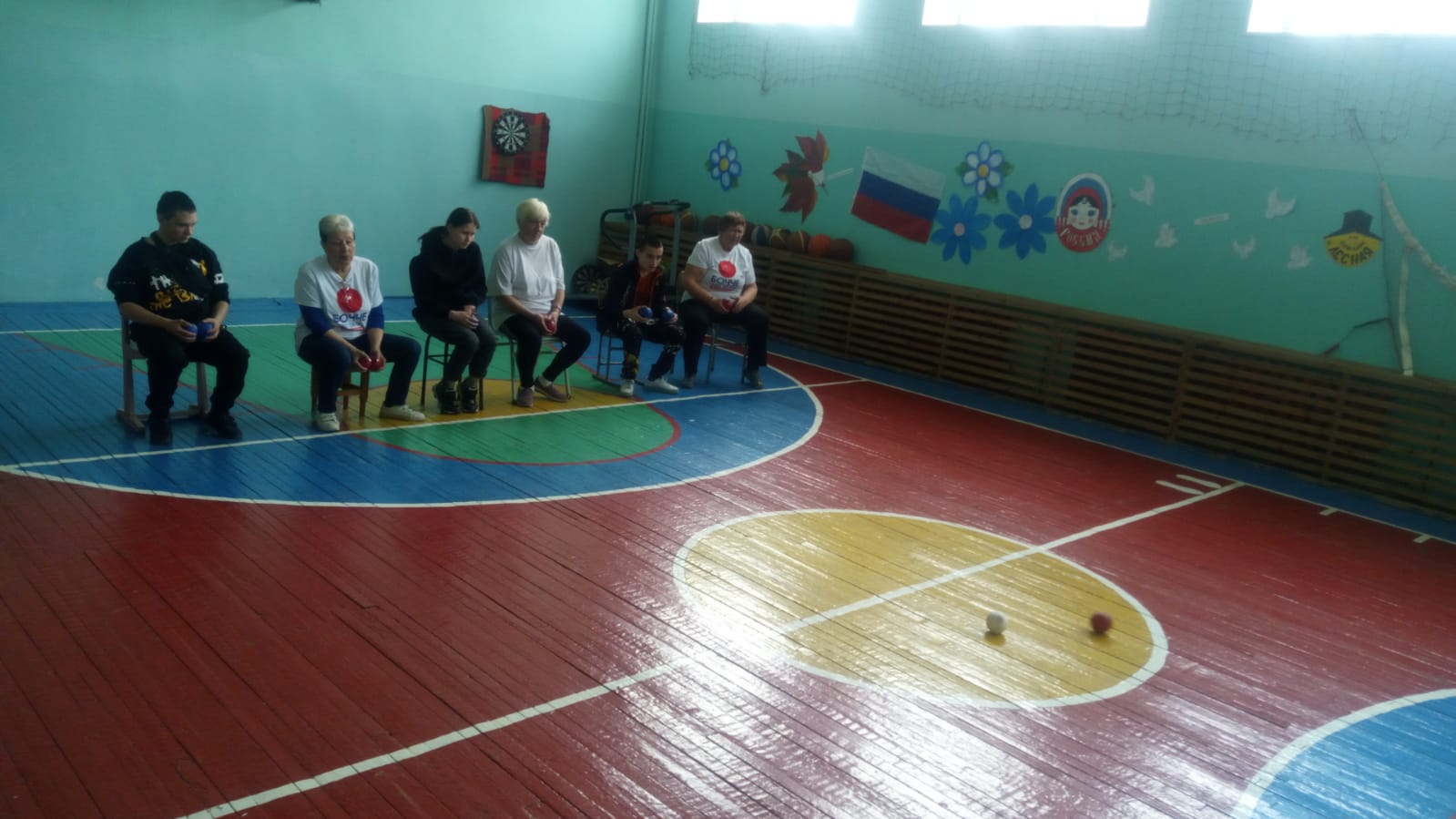 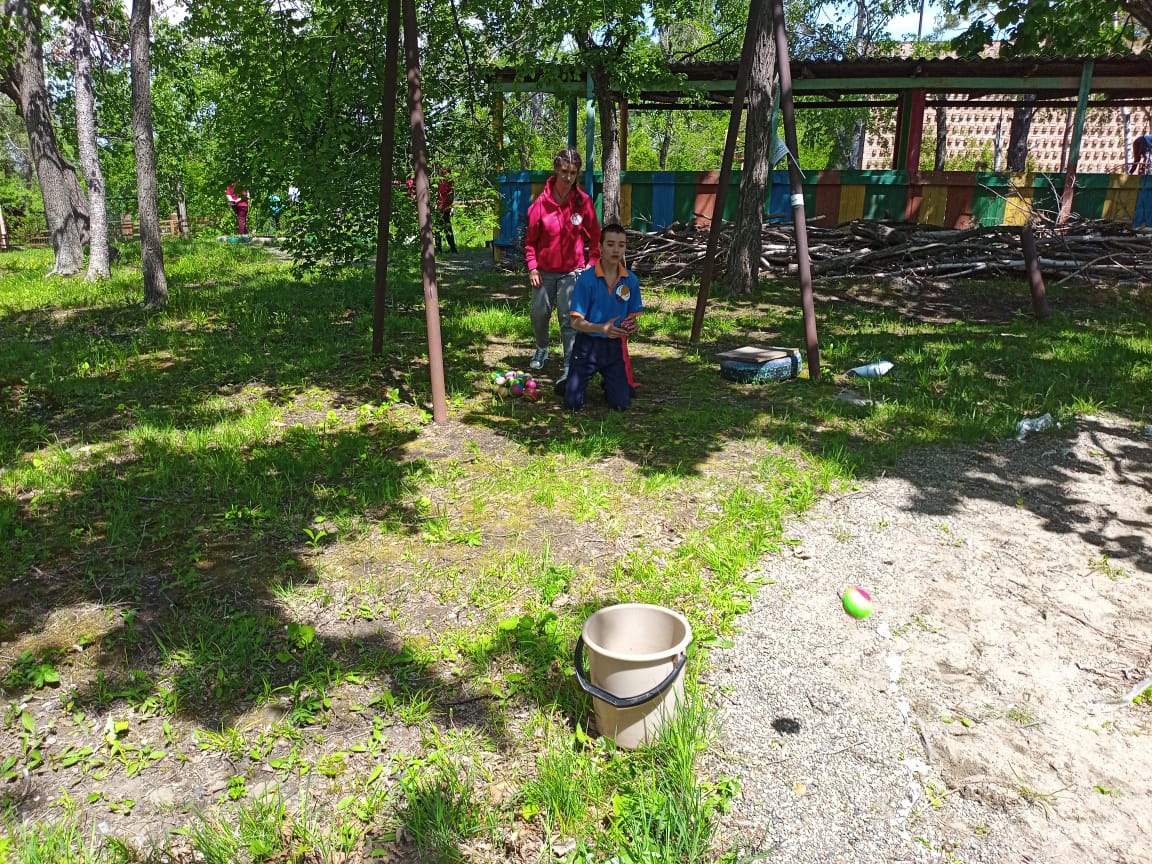 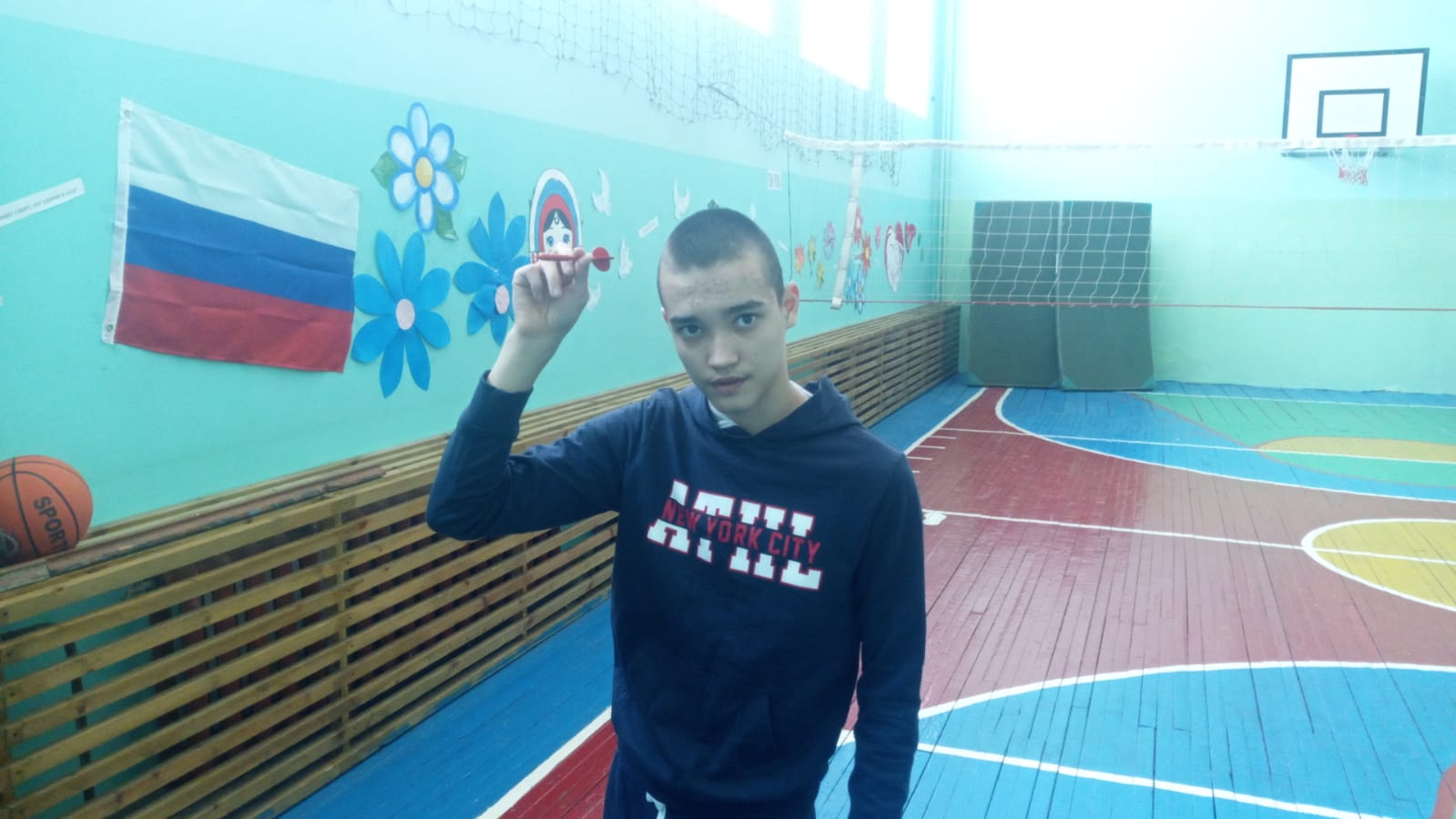 Ожидаемые результаты:
Пропаганда занятий физической культурой среди детей с ограниченными возможностями здоровья.
Улучшение состояния здоровья детей                                             с ограниченными возможностями, приобщение                     их к активному образу жизни.
Приобретение детьми с ограниченными возможностями  навыков и умений, необходимых      для самостоятельной жизни в обществе.
Личностная самореализация детей с ограниченными возможностями здоровья среди здоровых сверстников.
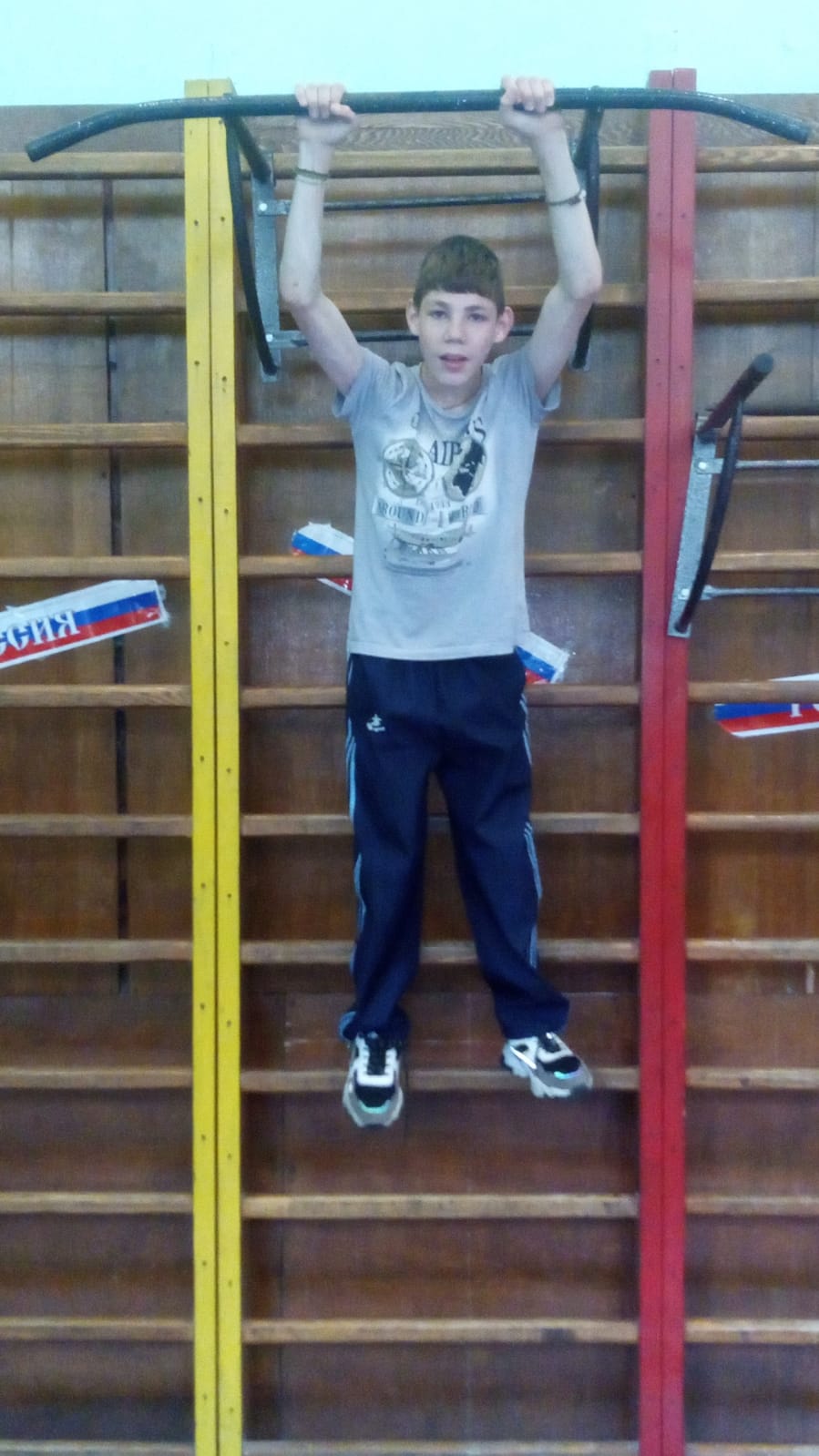 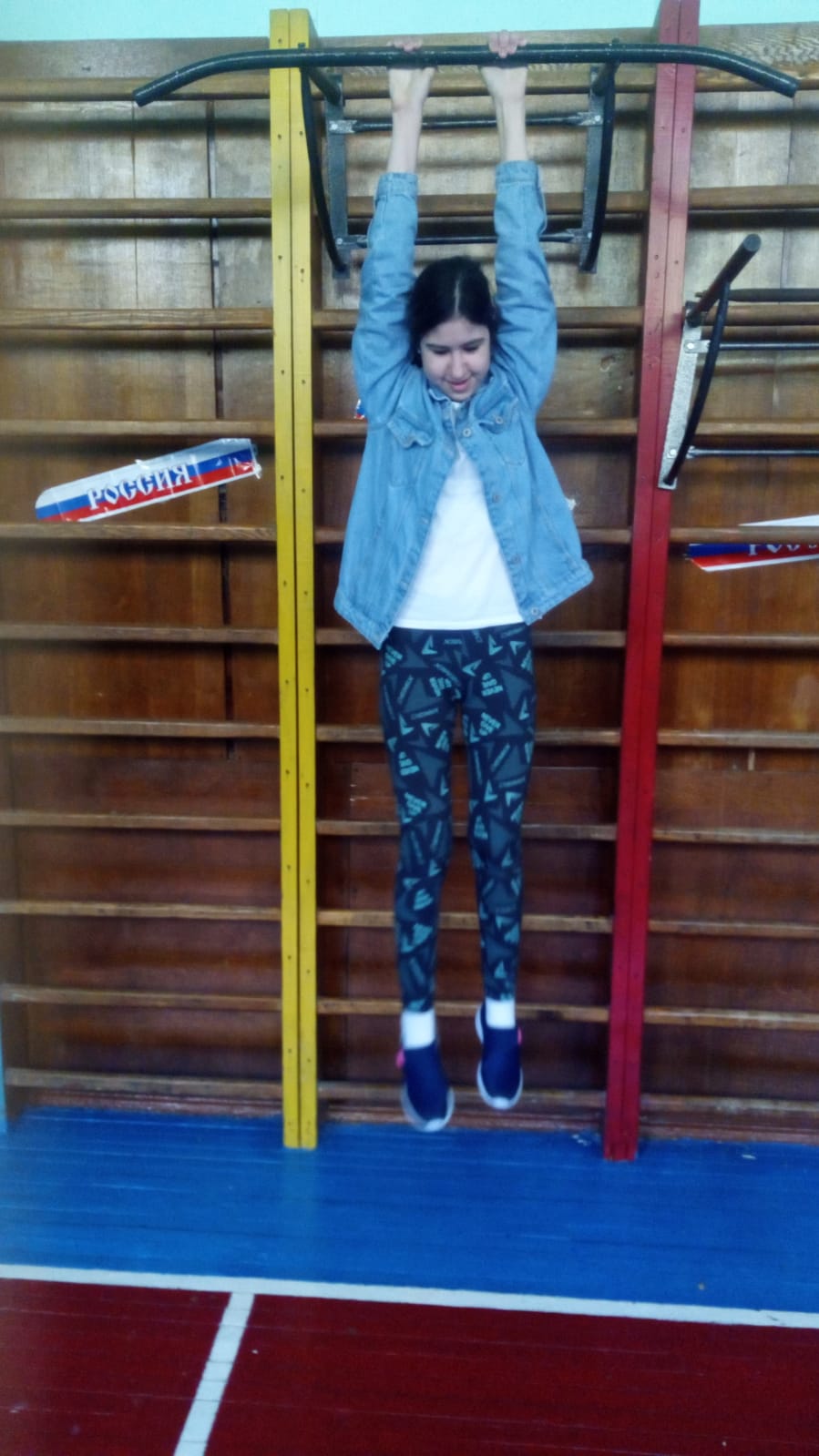 Формы внеурочной деятельности: 

- спортивные секции, дни здоровья, туристический слёт; соревнования муниципальные, городские, краевые
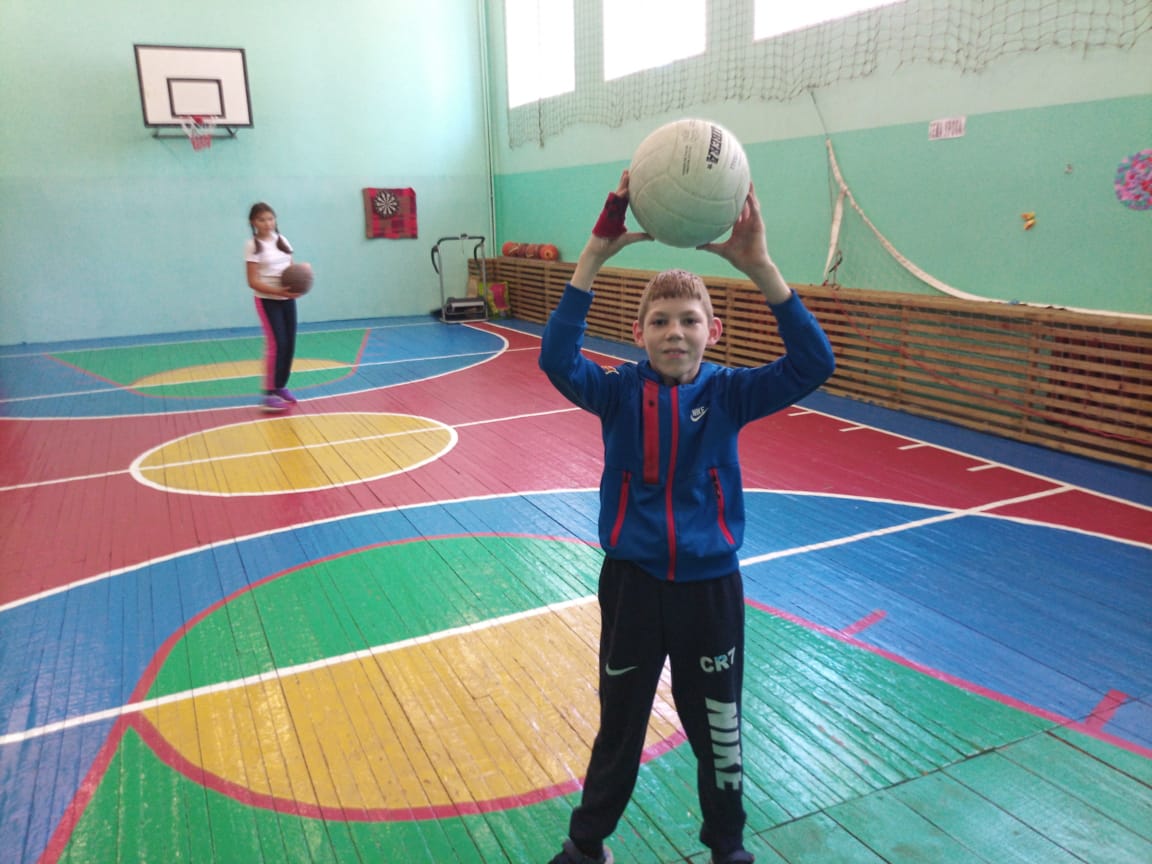 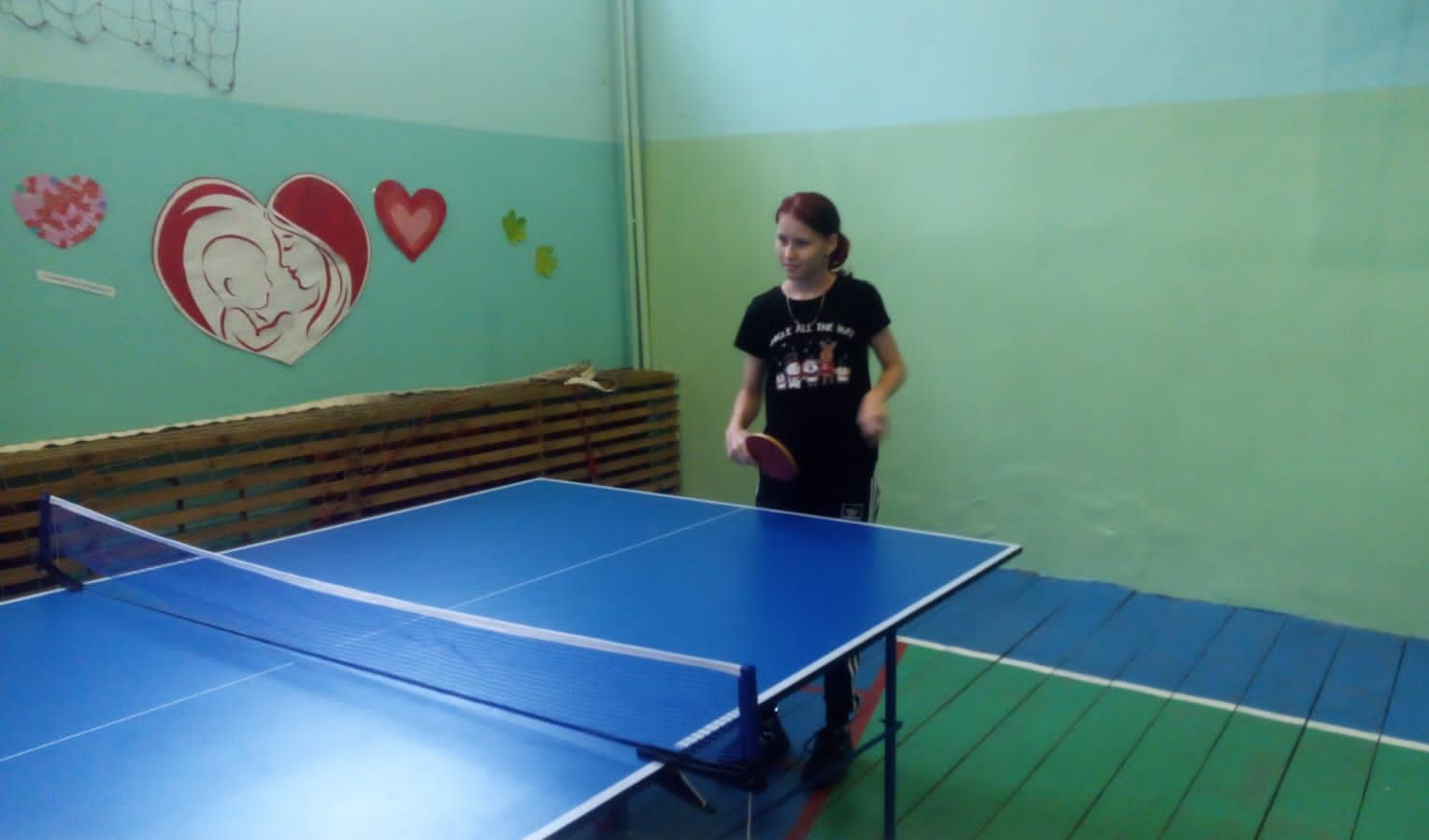 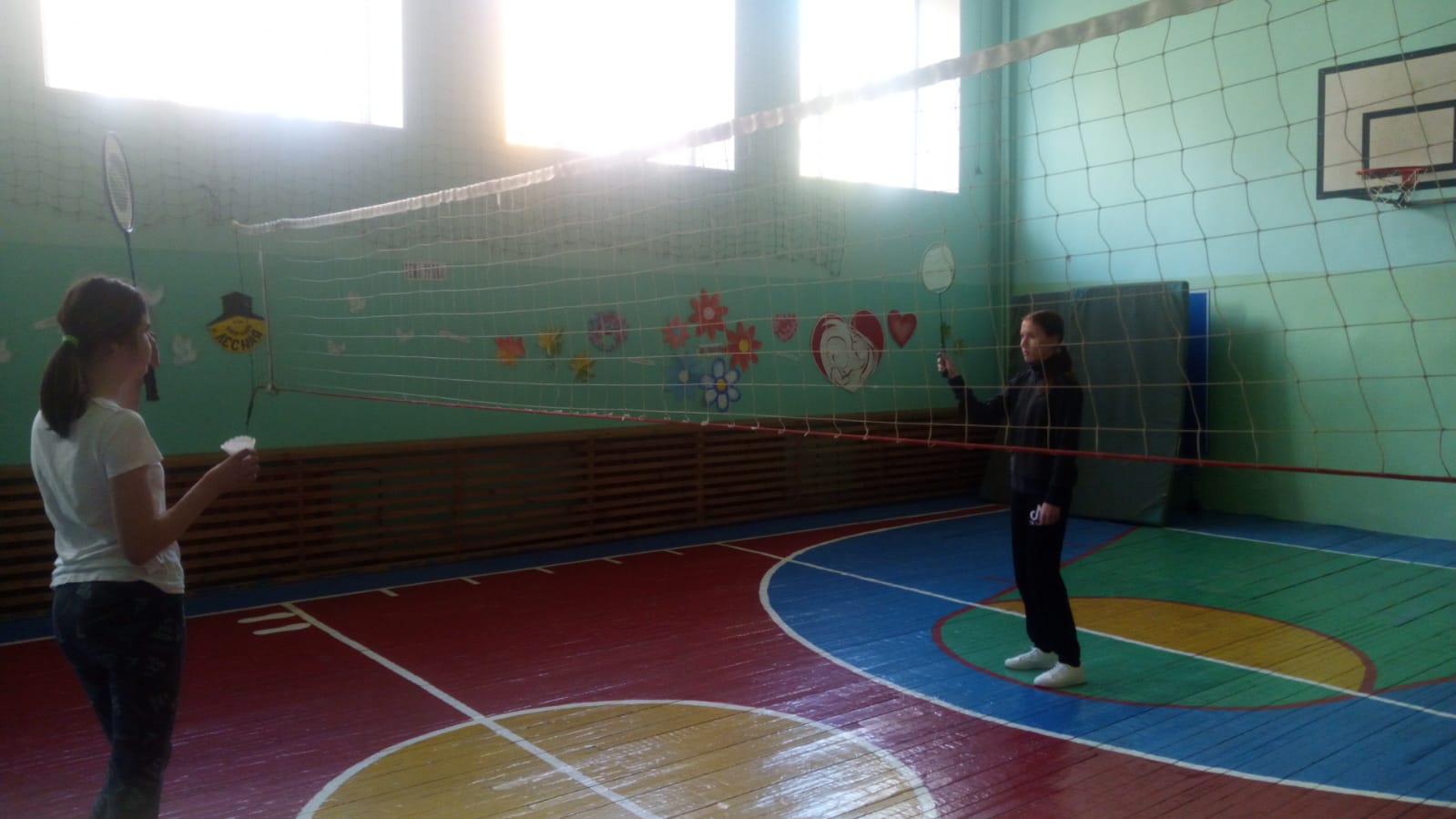 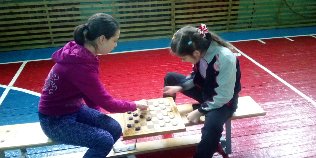 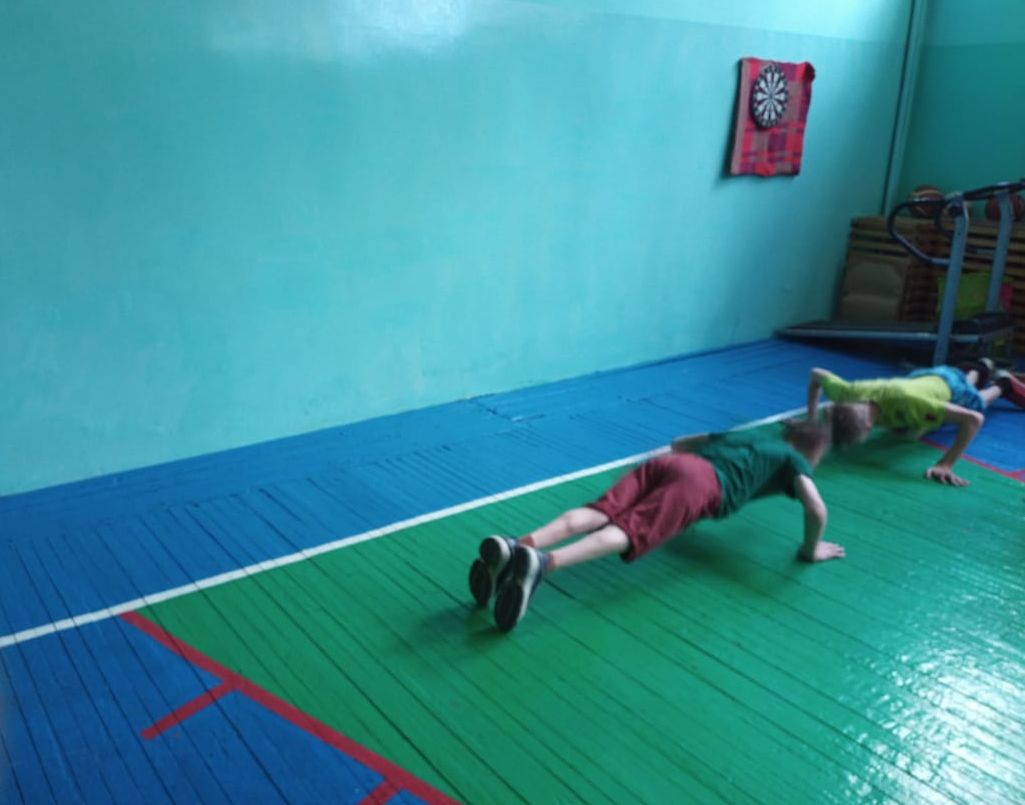 Внеурочная работа по физической культуре строится на основе активности учащихся 
и при постоянном контроле их деятельности 
со стороны администрации, учителя физической культуры
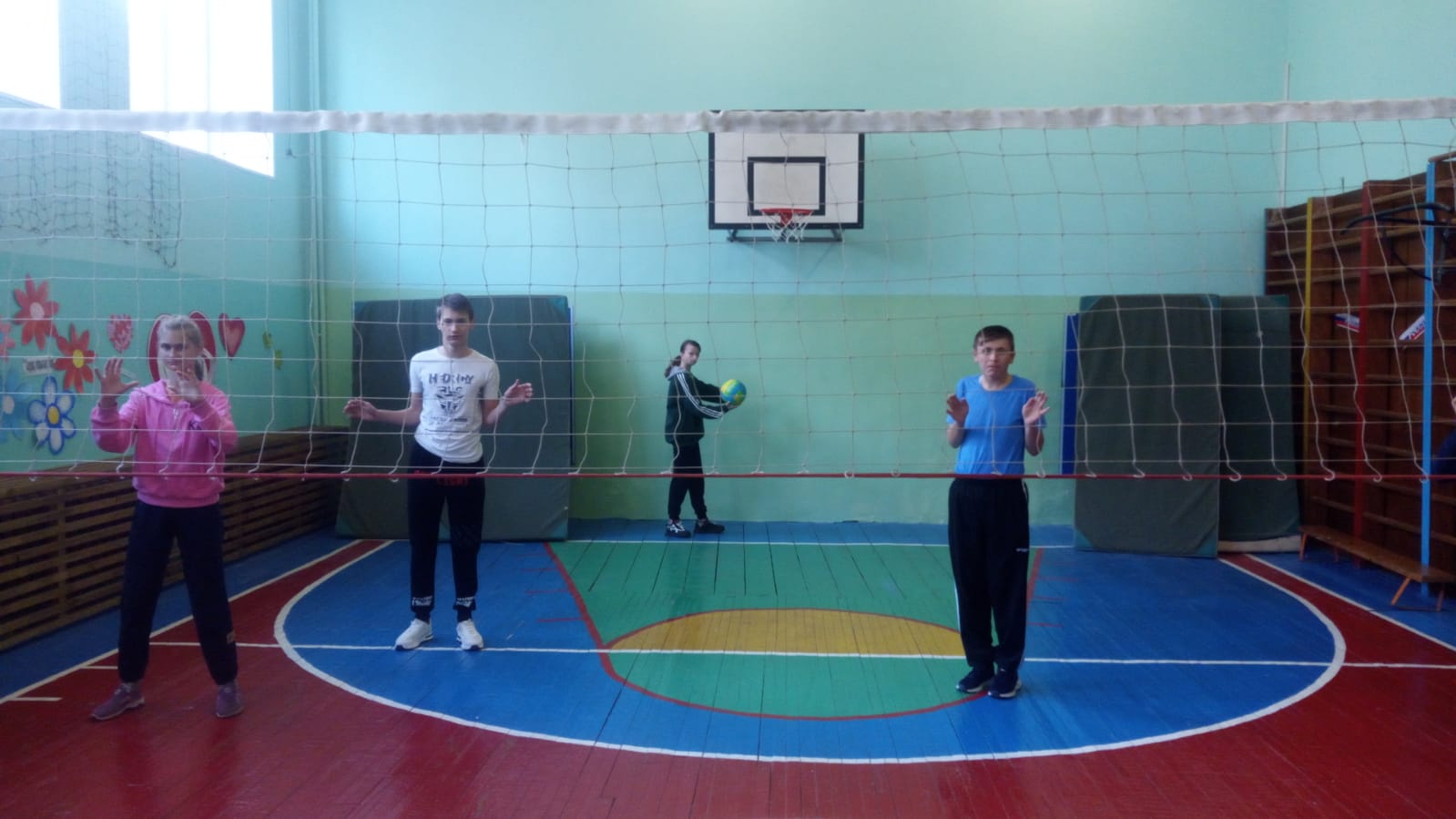 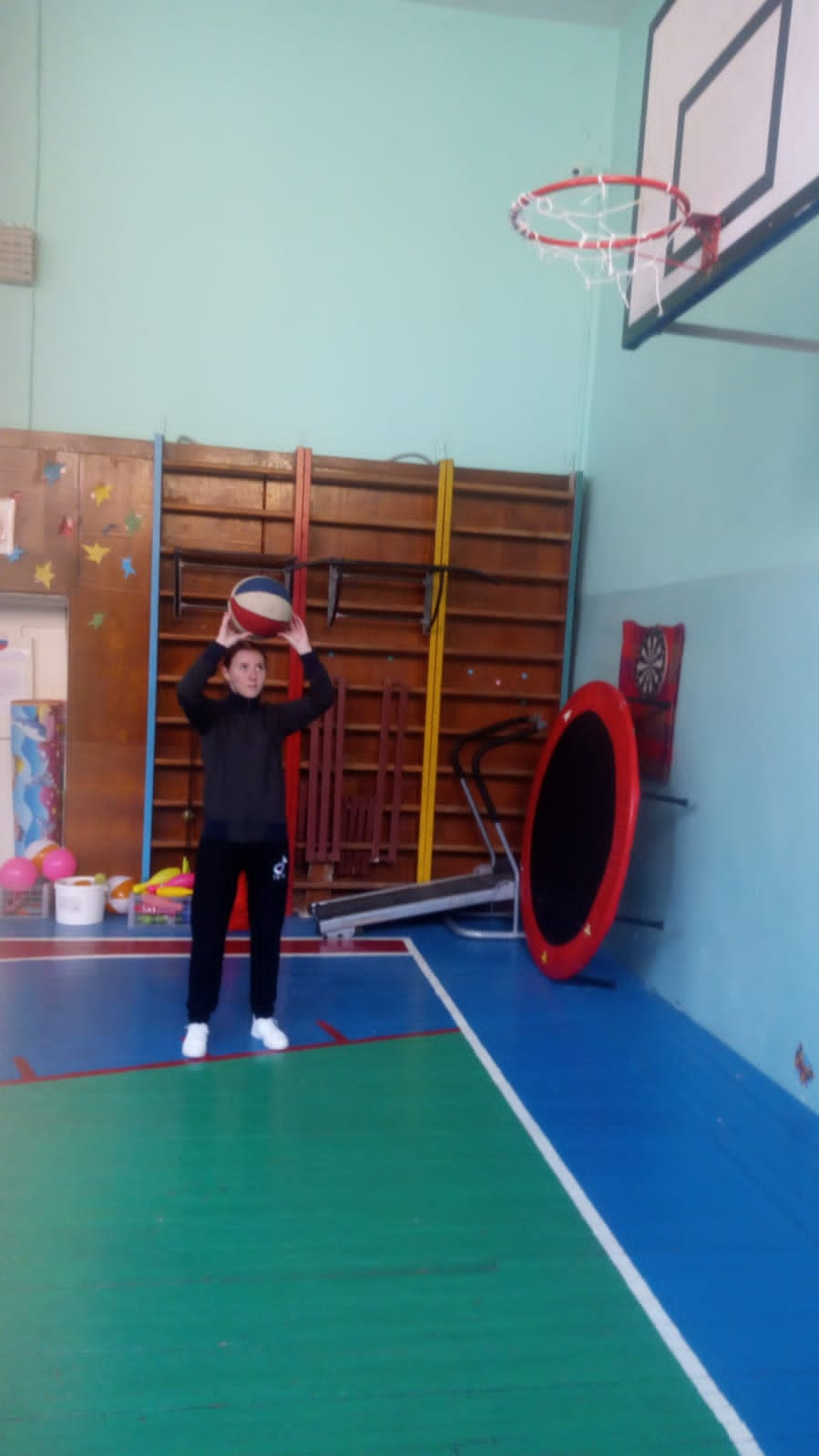 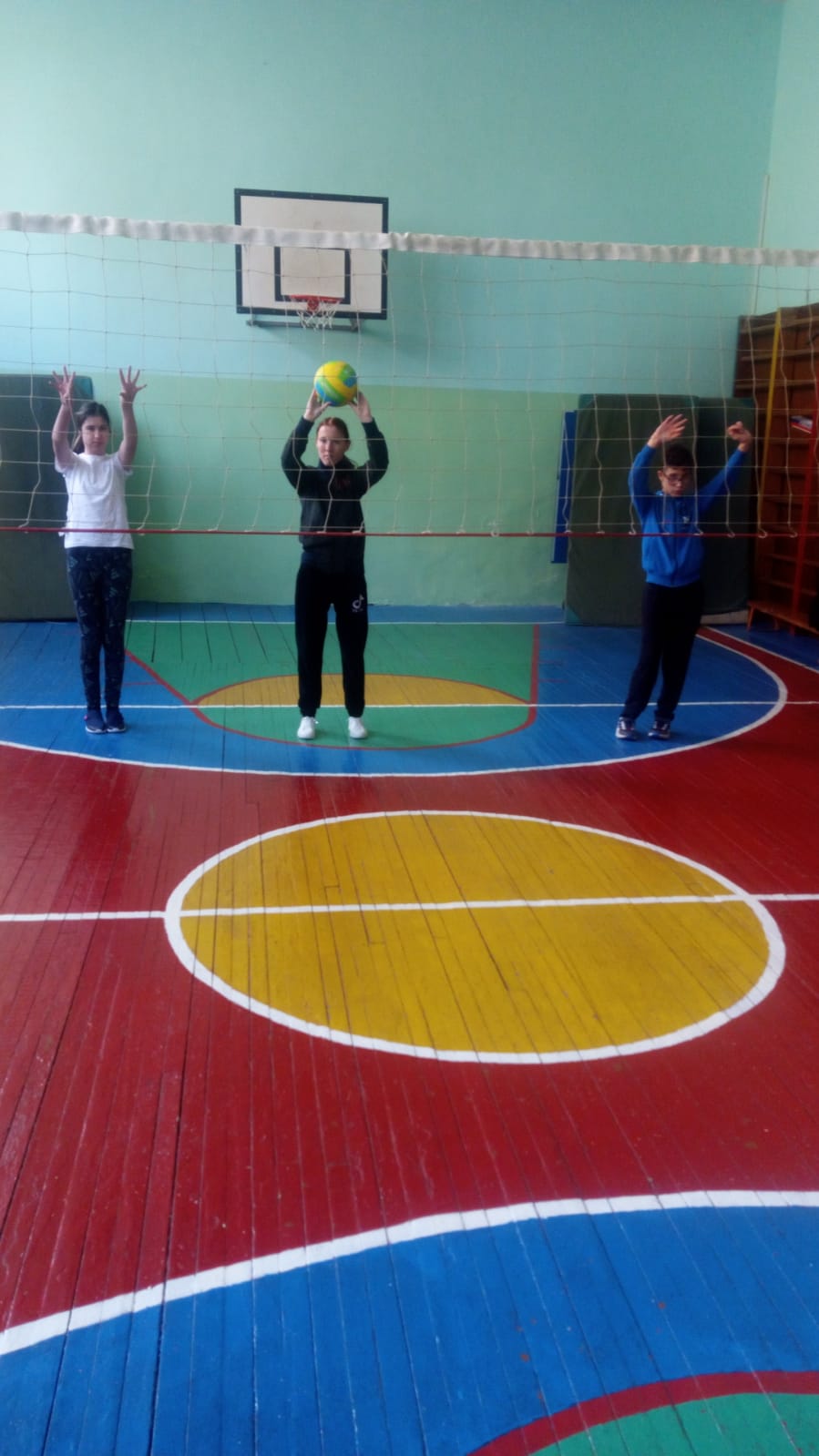 Учащиеся нашей школы принимают активное участие                 в муниципальных, городских, краевых соревнованиях, занимая призовые места. 
    В этом году приняли участие в сентябре-месяце                             в Городских соревнованиях среди инвалидов                              по шашкам. Заняли призовые места
Городские соревнования по шашкам
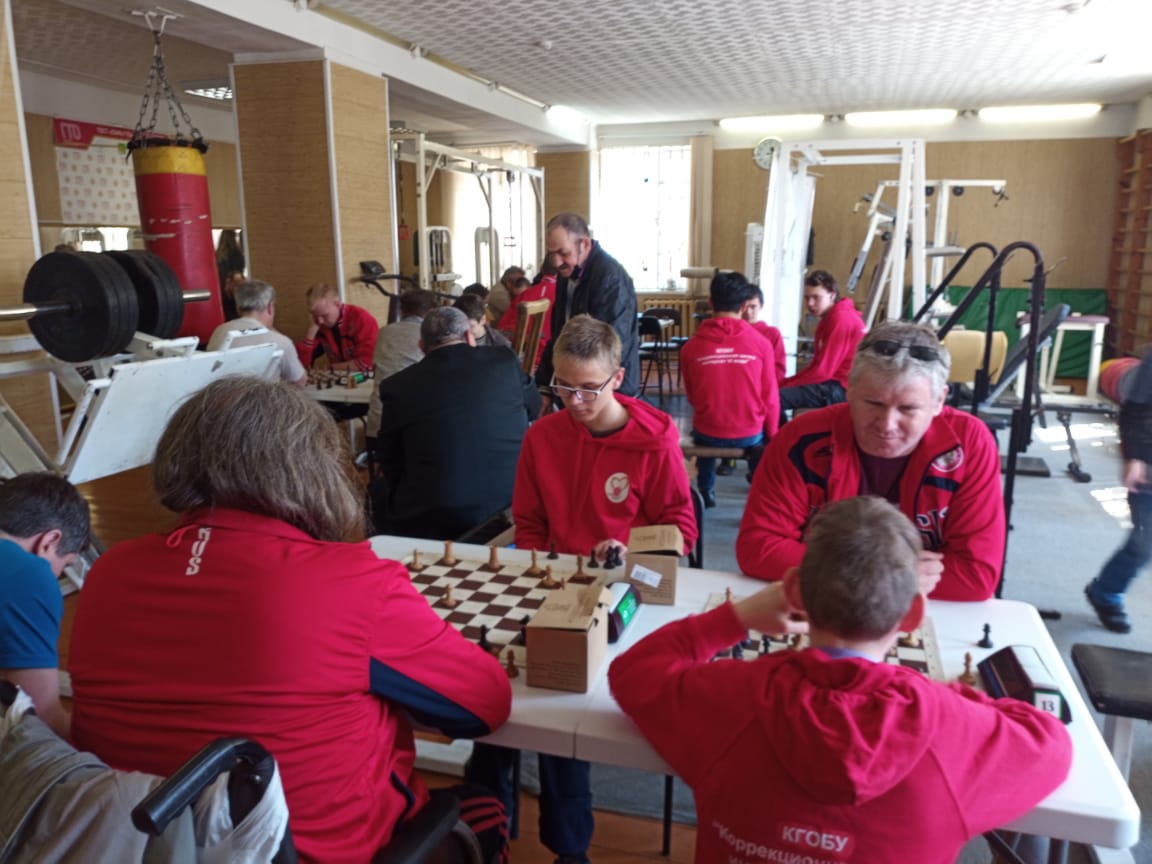 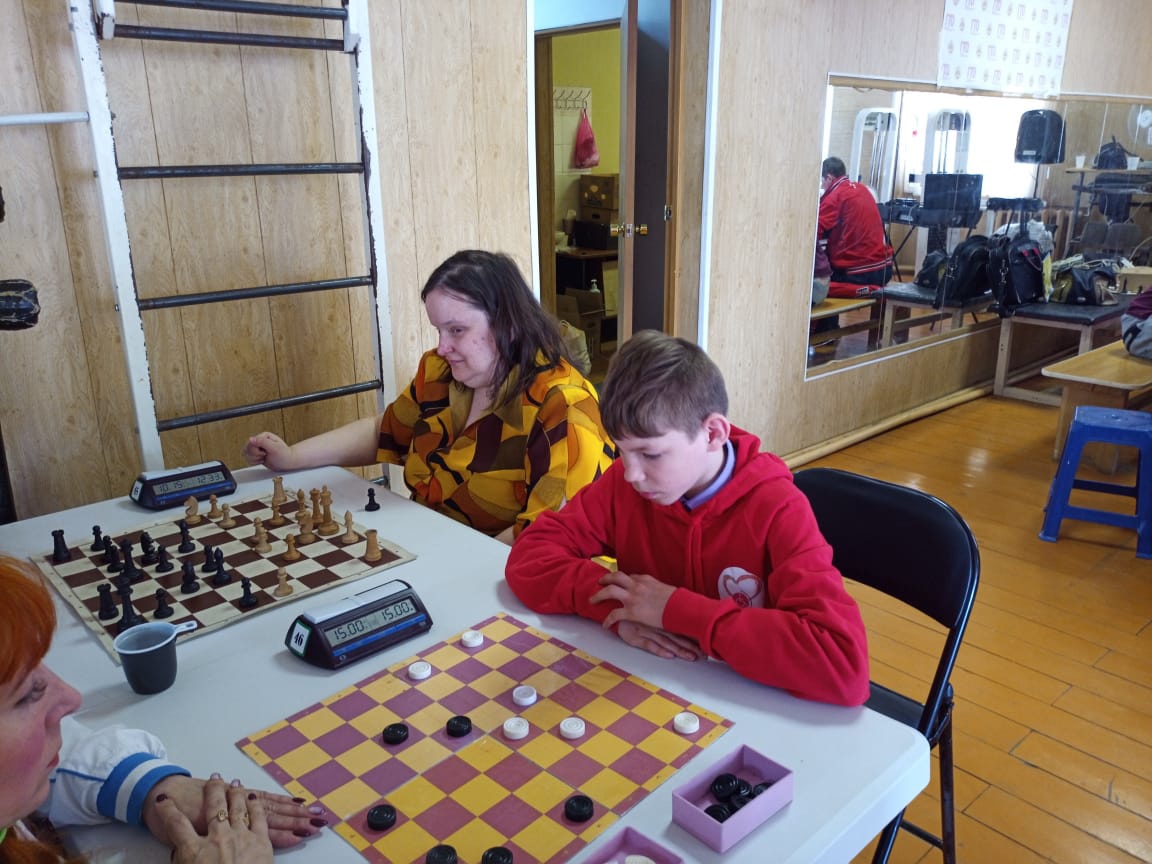 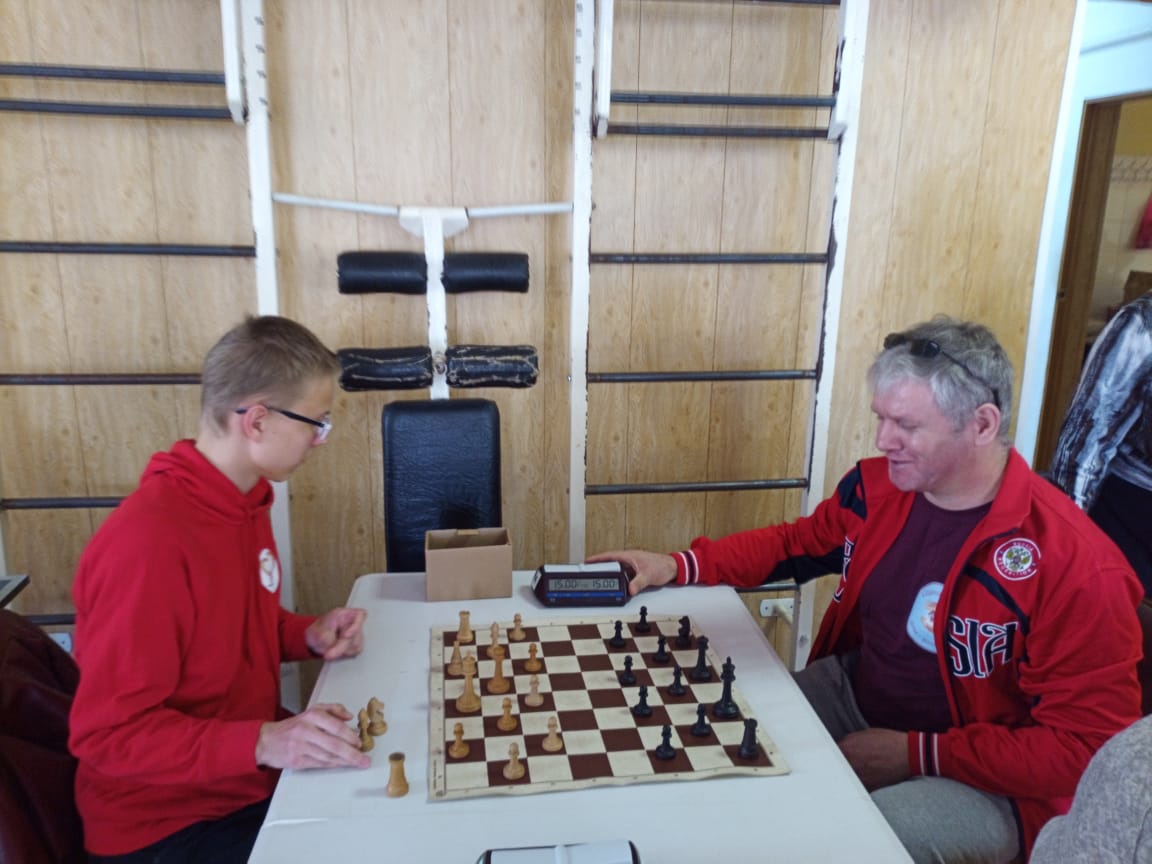 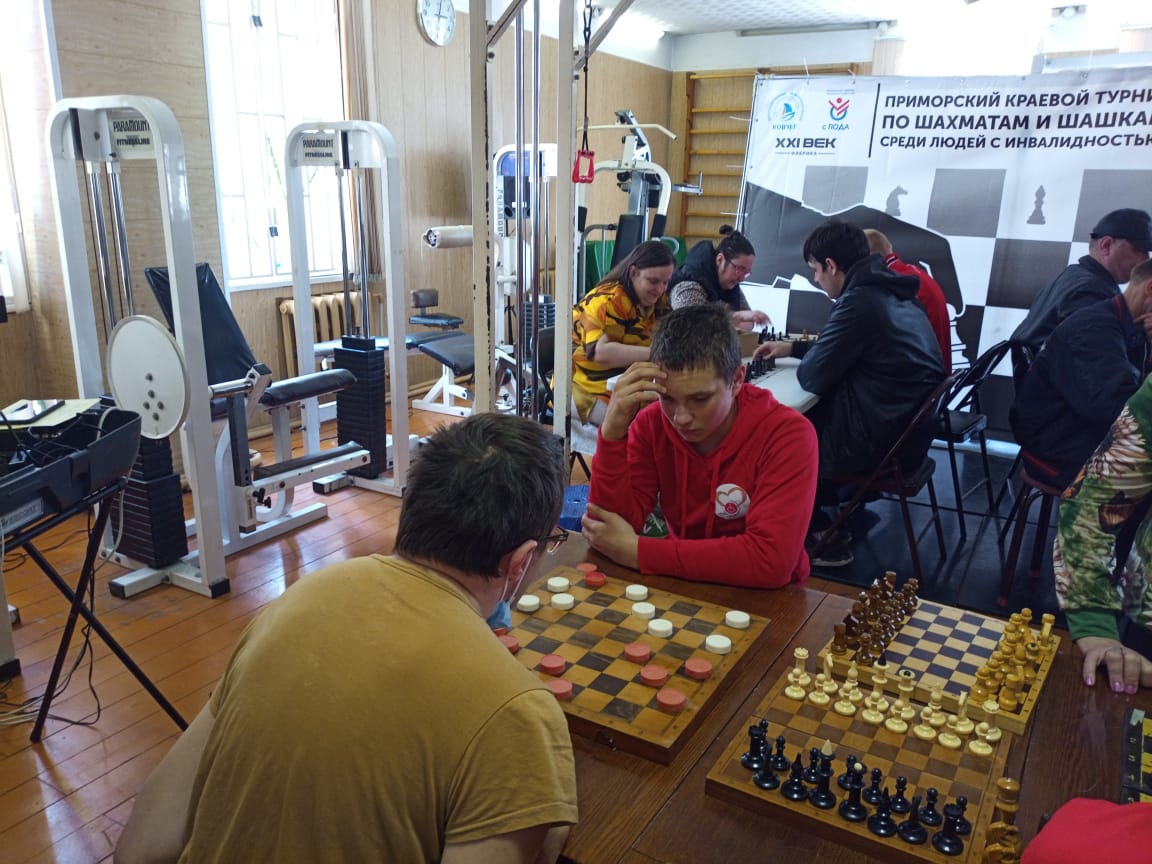 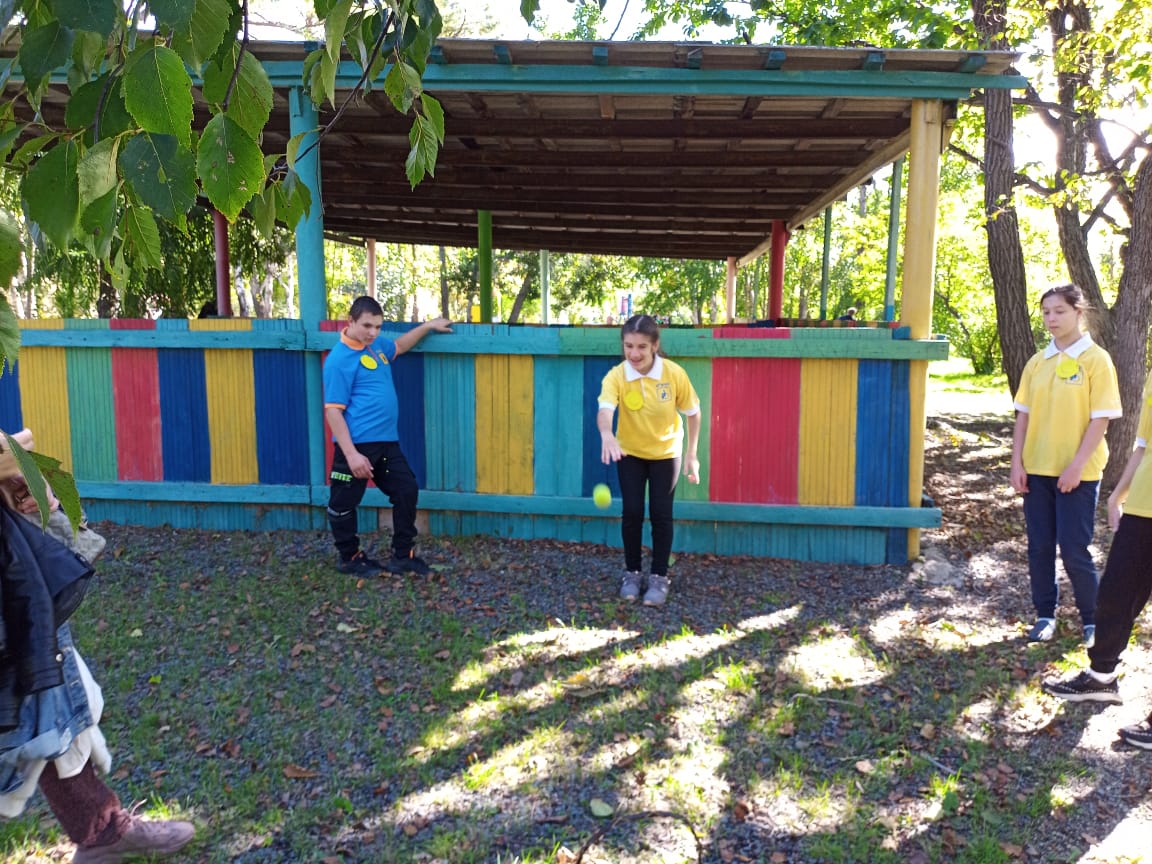 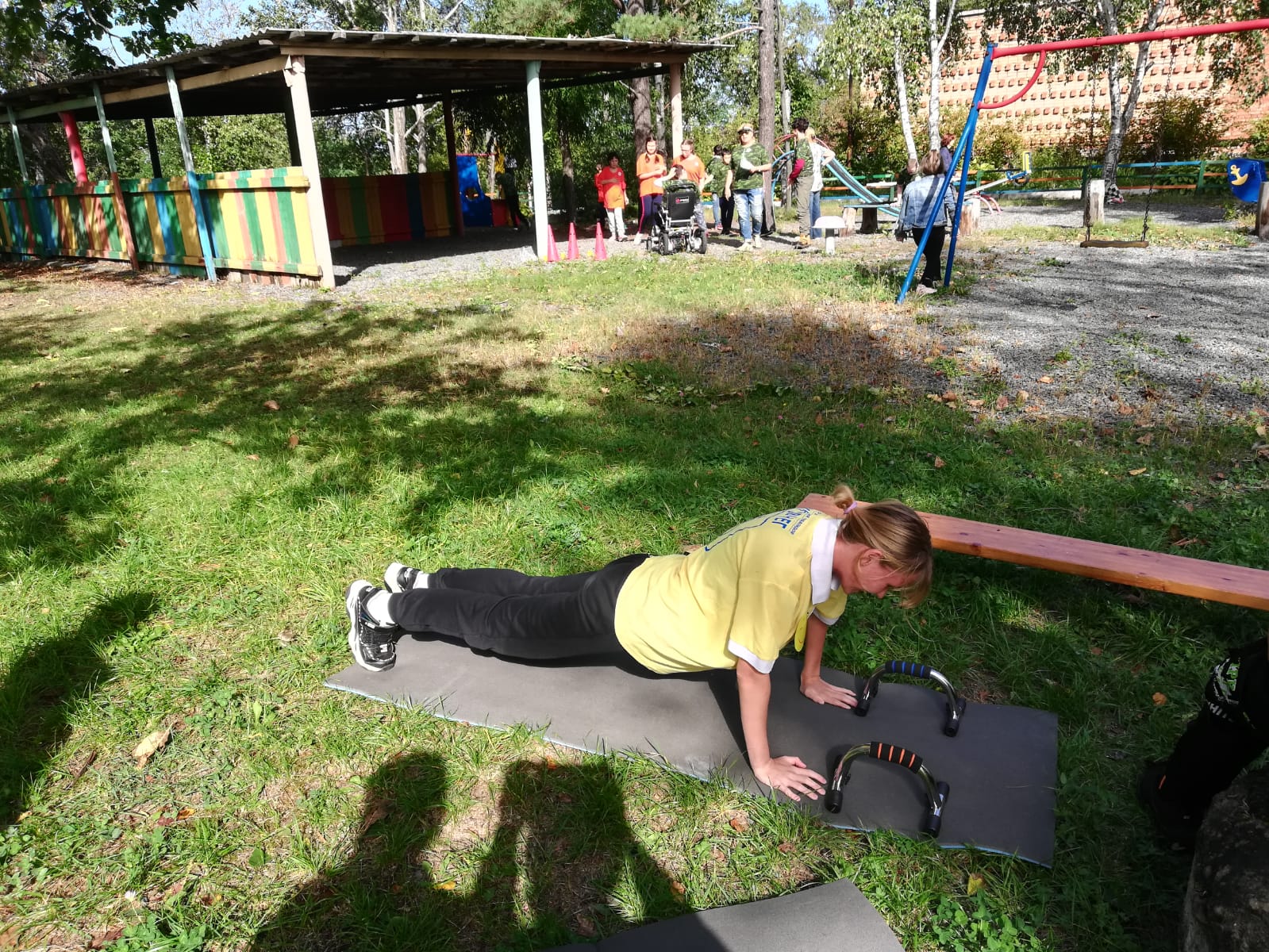 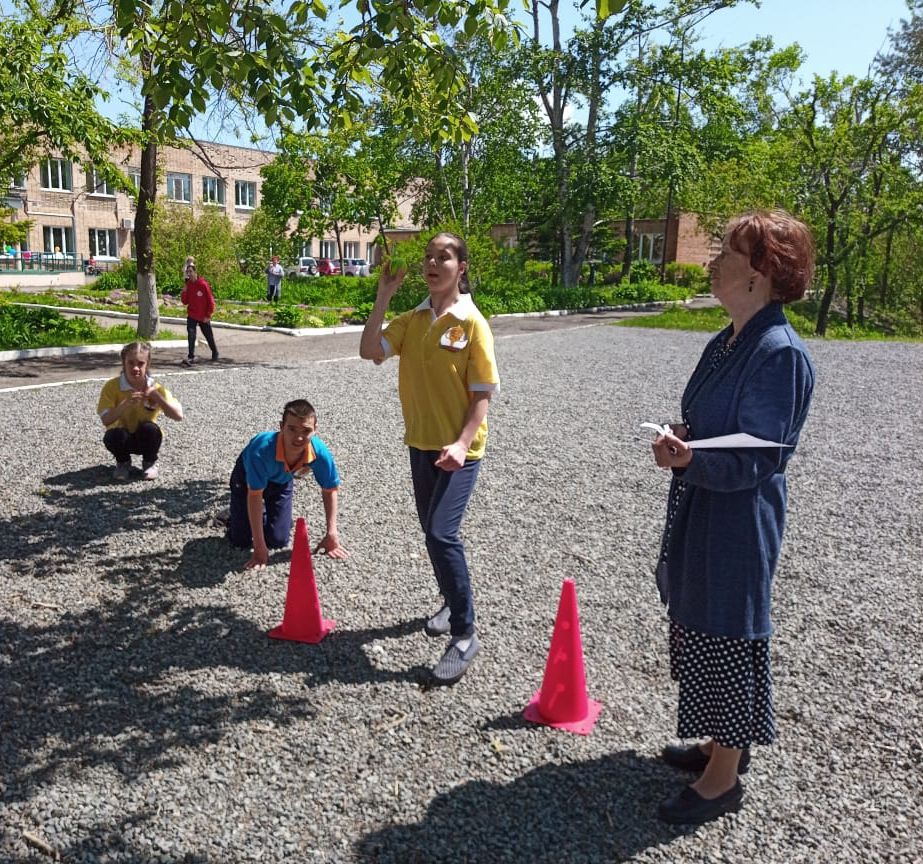 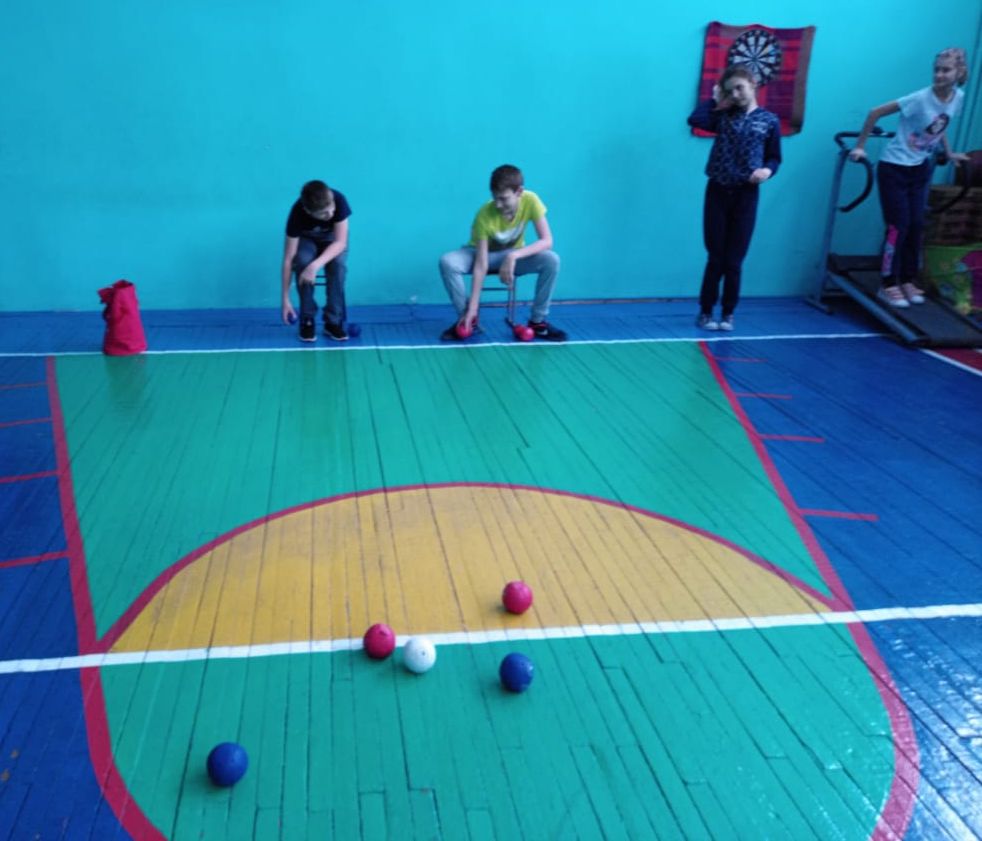 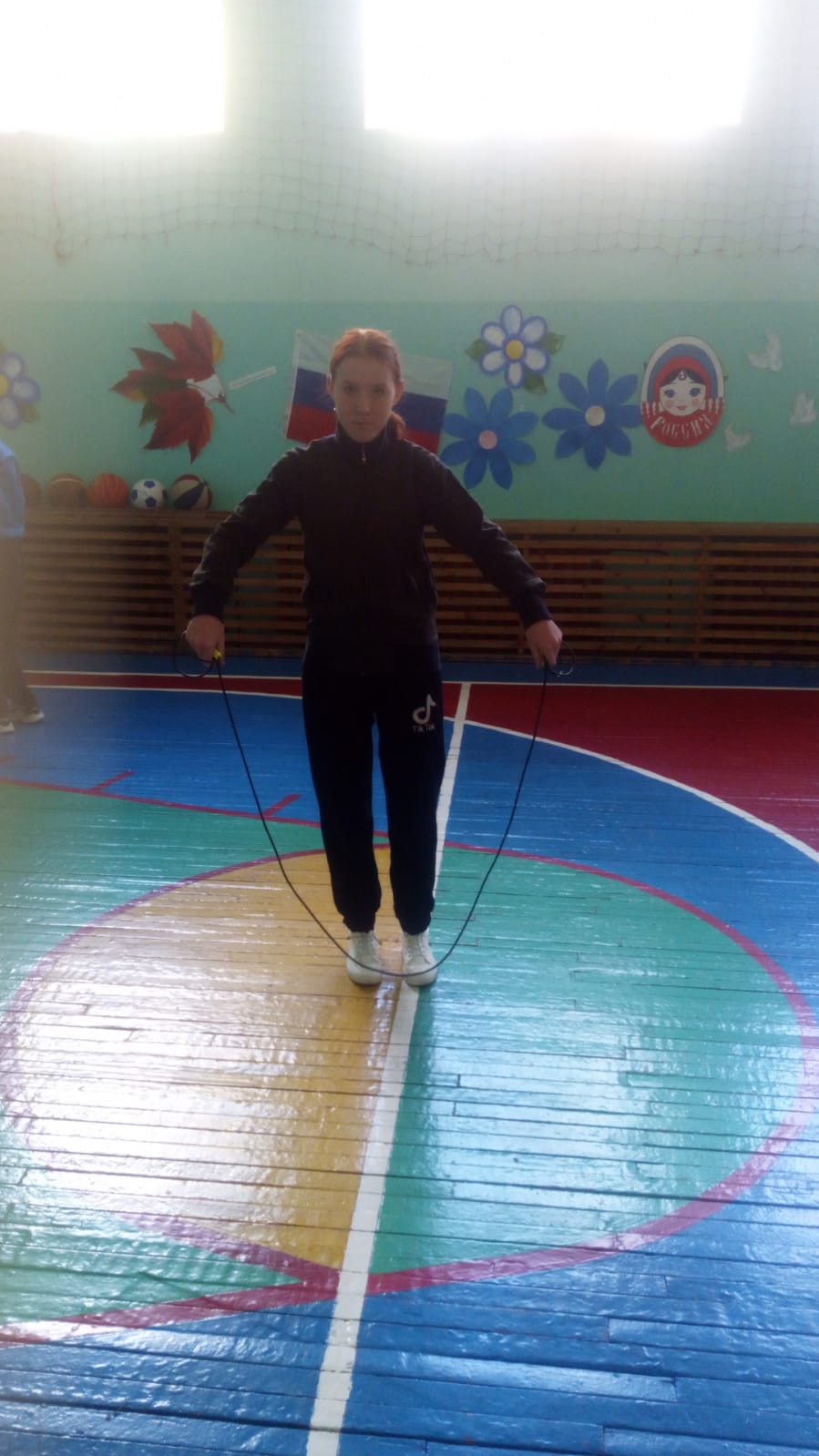 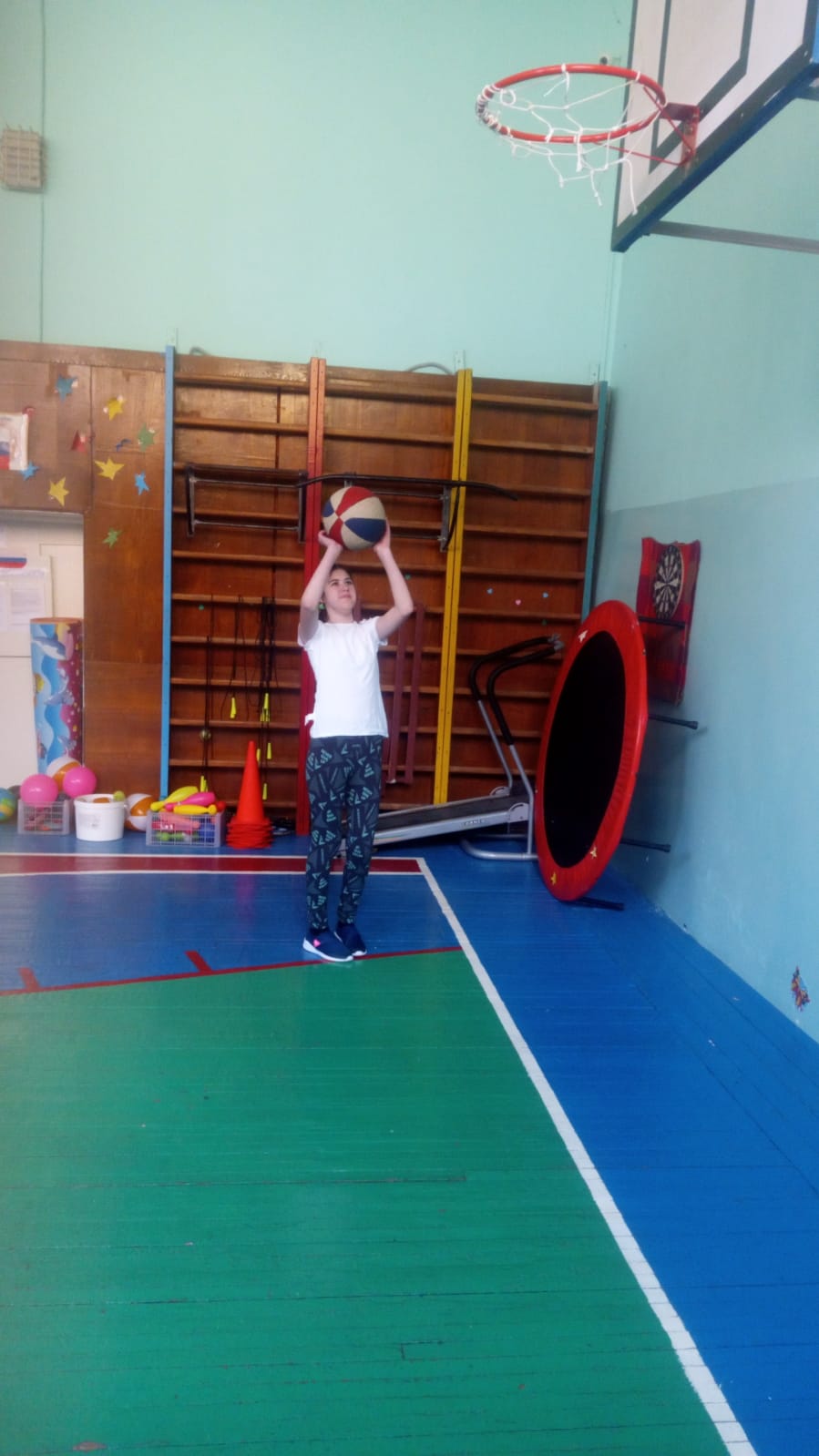 В ходе реализация программы кружковой деятельности по спортивно-оздоровительному направлению «Спортивные игры» обучающиеся смогут получить знания:
значение спортивных игр в развитии физических способностей                         и совершенствовании функциональных возможностей организма занимающихся;
правила безопасного поведения во время занятий спортивными играми;
названия разучиваемых технических приёмов игр и основы правильной техники;
упражнения для развития физических способностей (скоростных, скоростно-силовых, координационных, выносливости, гибкости);
основное содержание правил соревнований по спортивным играм;
игровые упражнения, подвижные игры и эстафеты с элементами спортивных игр.
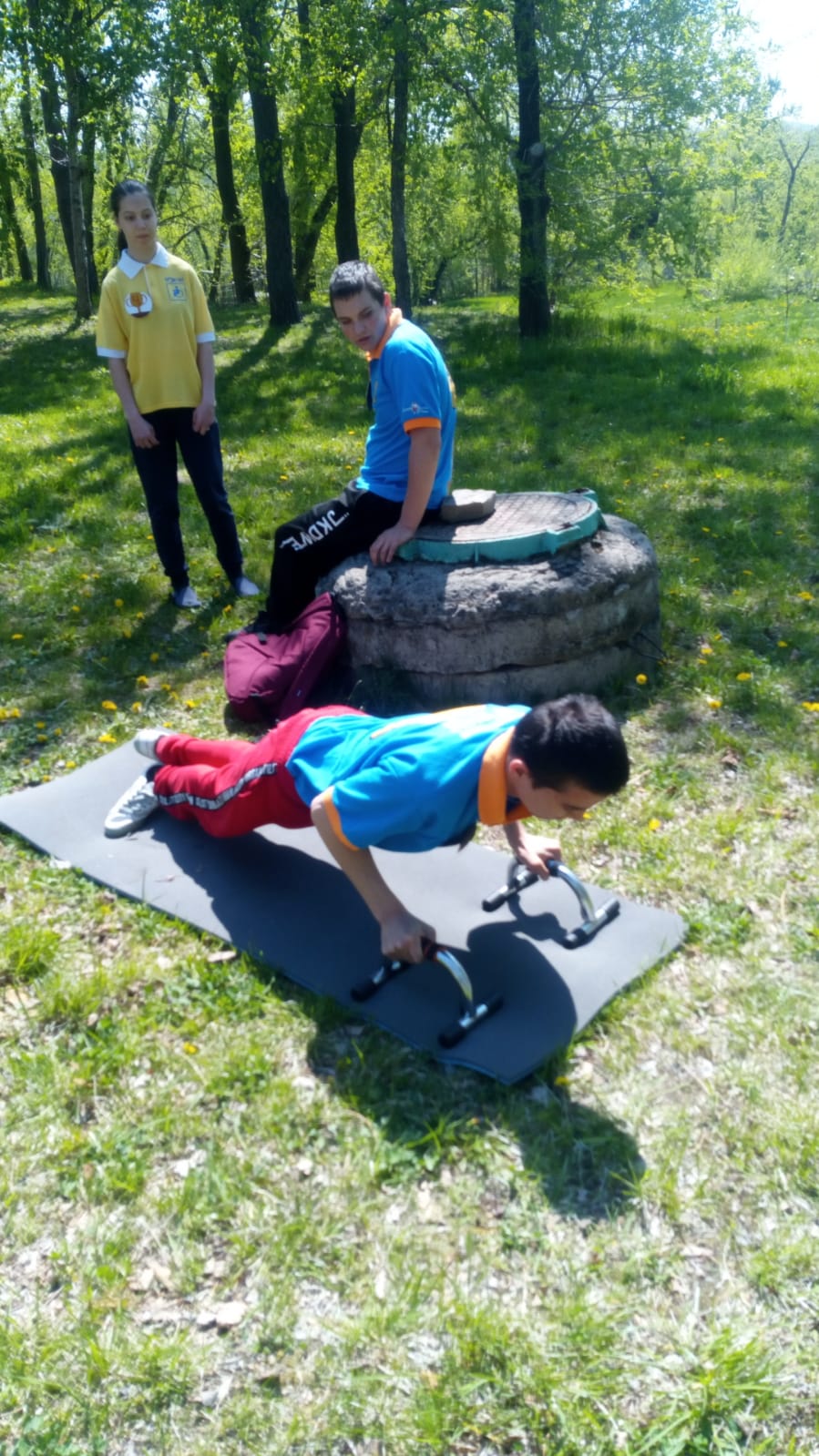 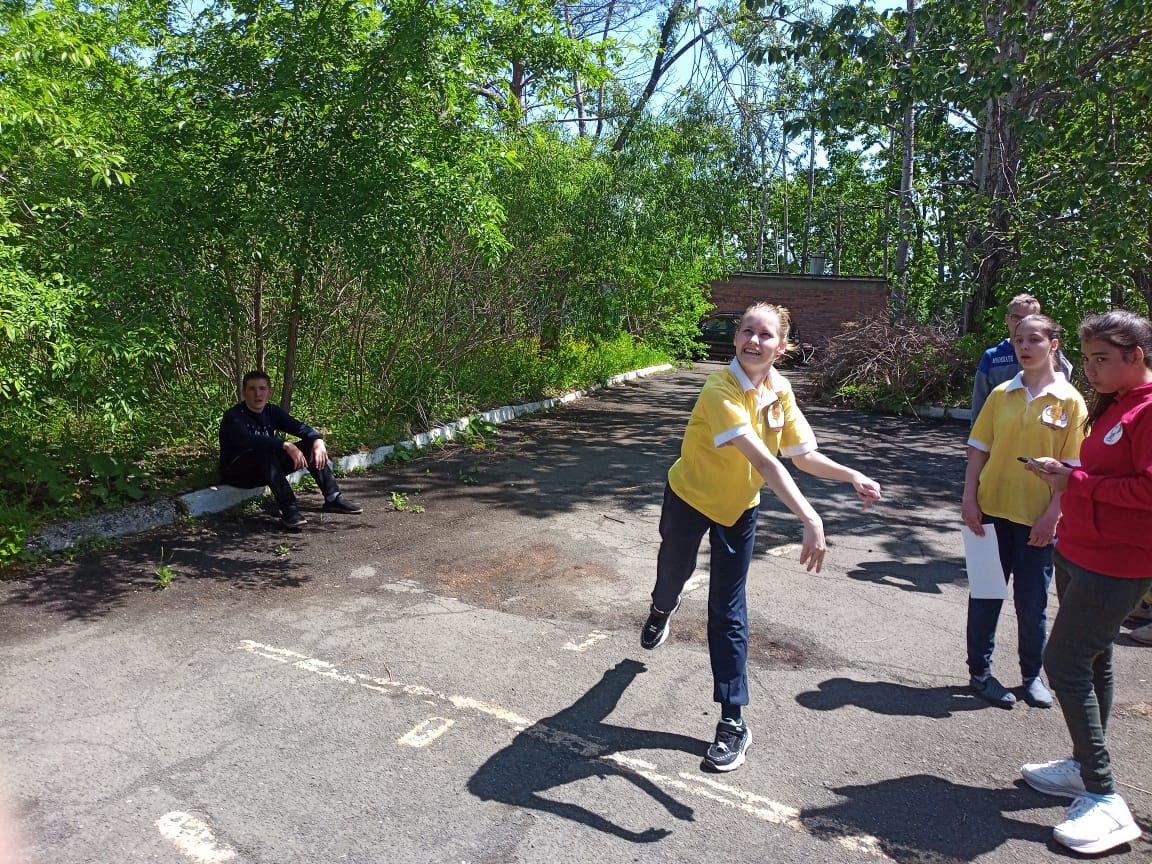 Могут научиться:
соблюдать меры безопасности и правила профилактики травматизма на занятиях спортивными играми;
выполнять технические приёмы и тактические действия;
контролировать своё самочувствие (функциональное состояние организма) на занятиях спортивными играми;
играть в спортивные игры с соблюдением основных правил;
проводить судейство спортивных игр.
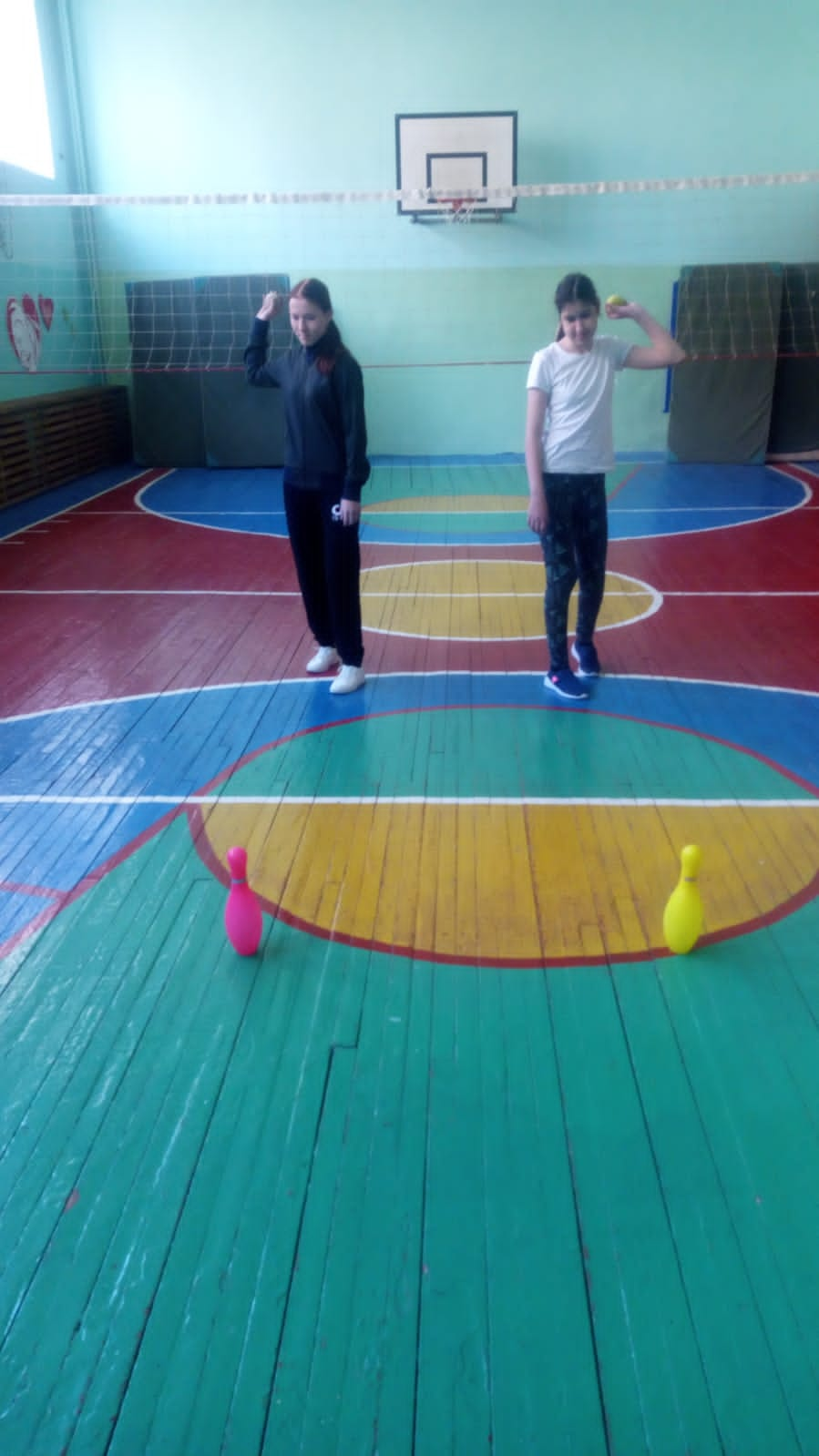 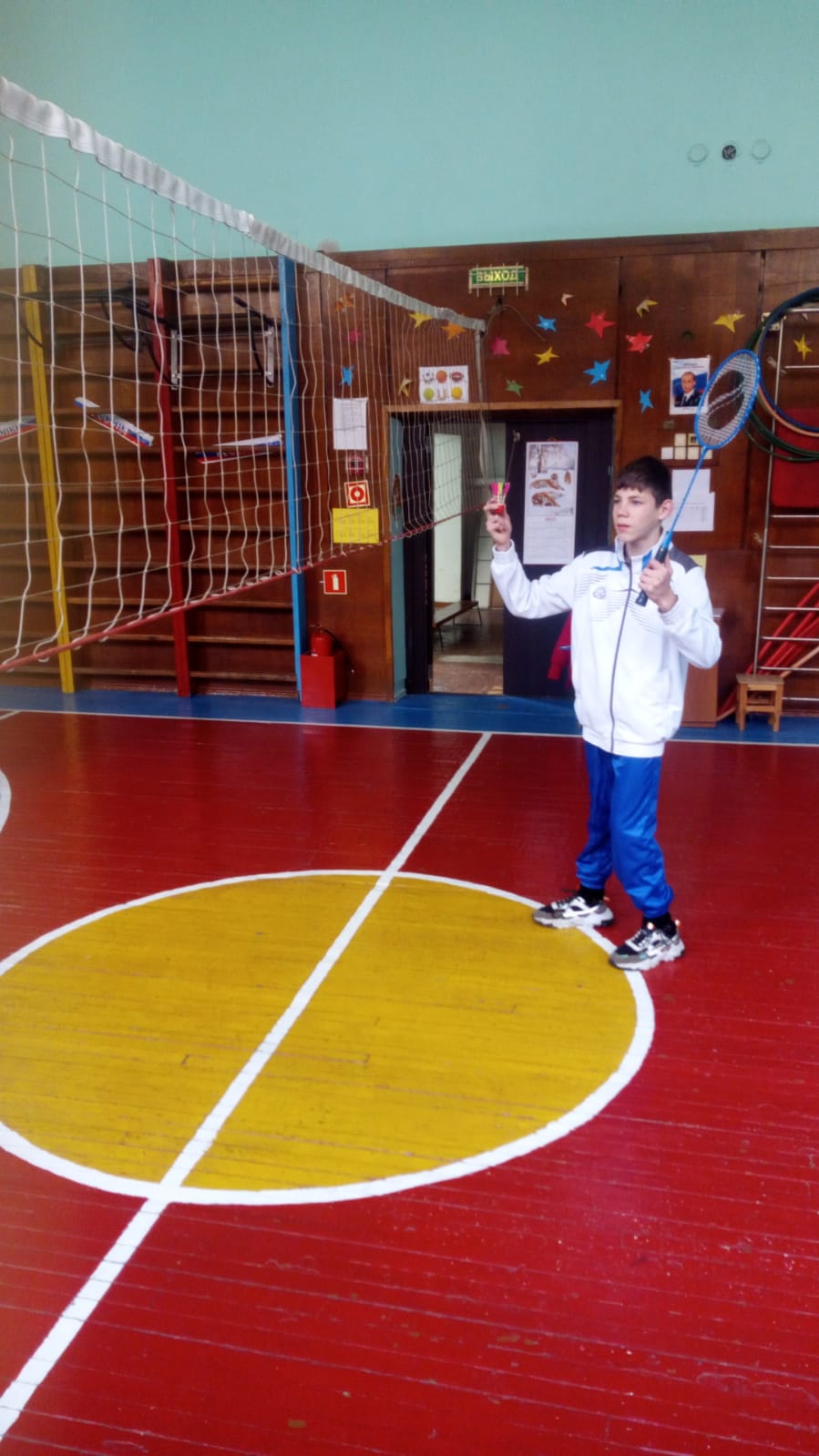 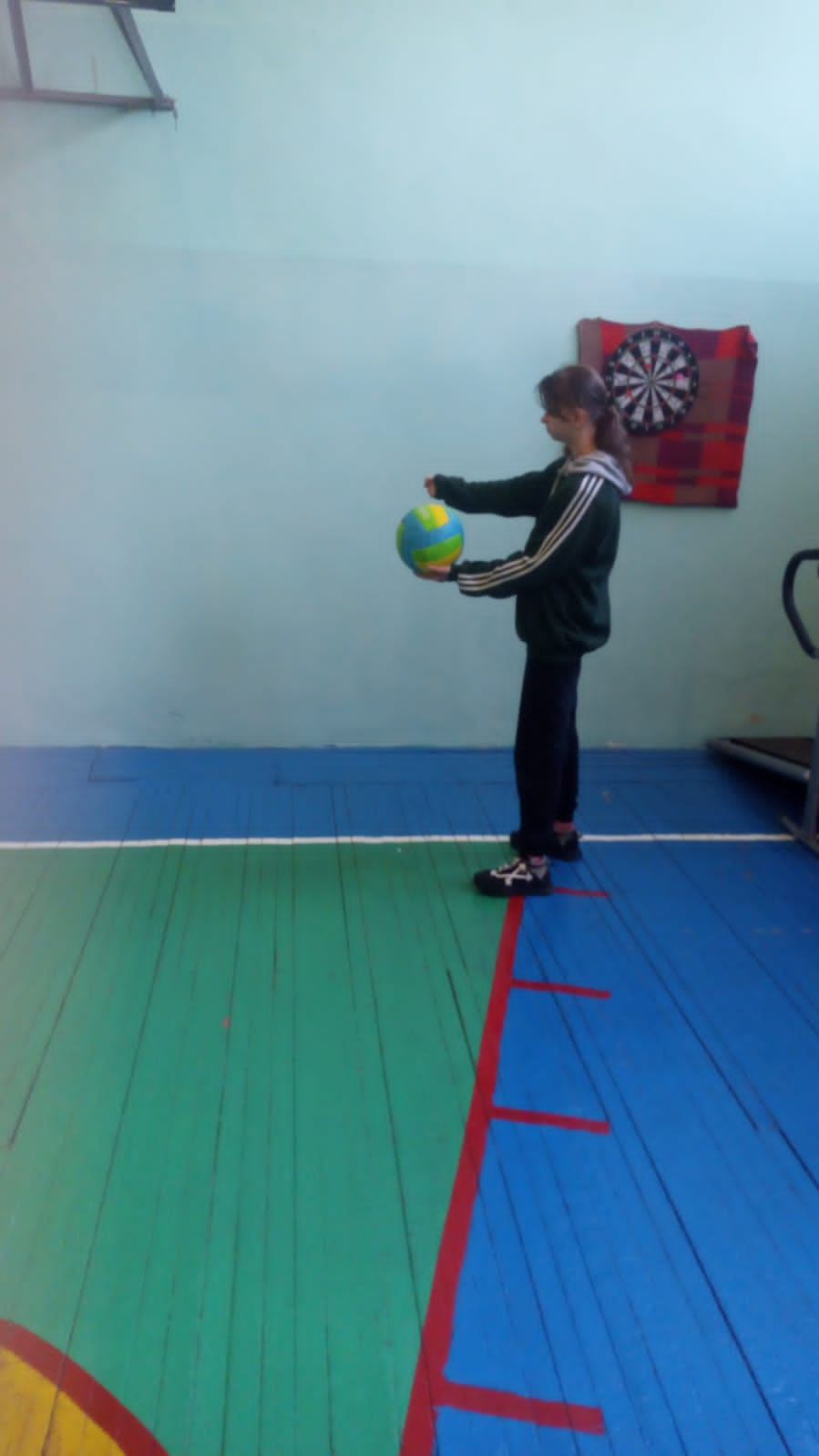 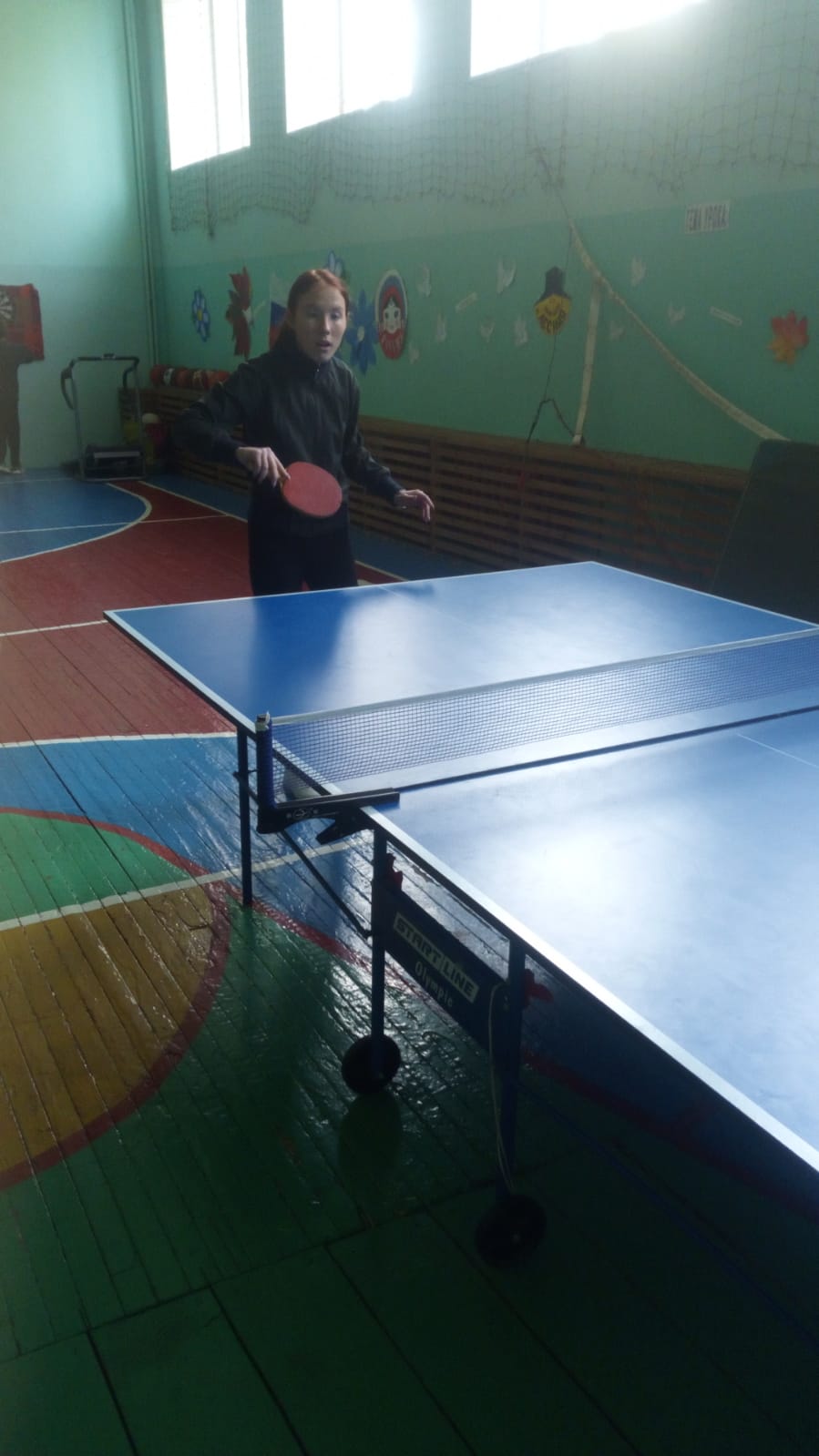 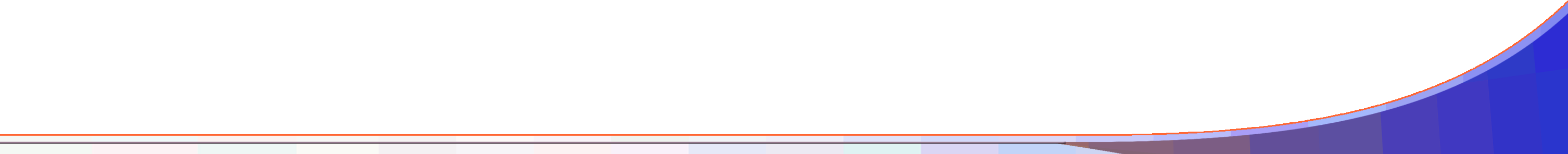 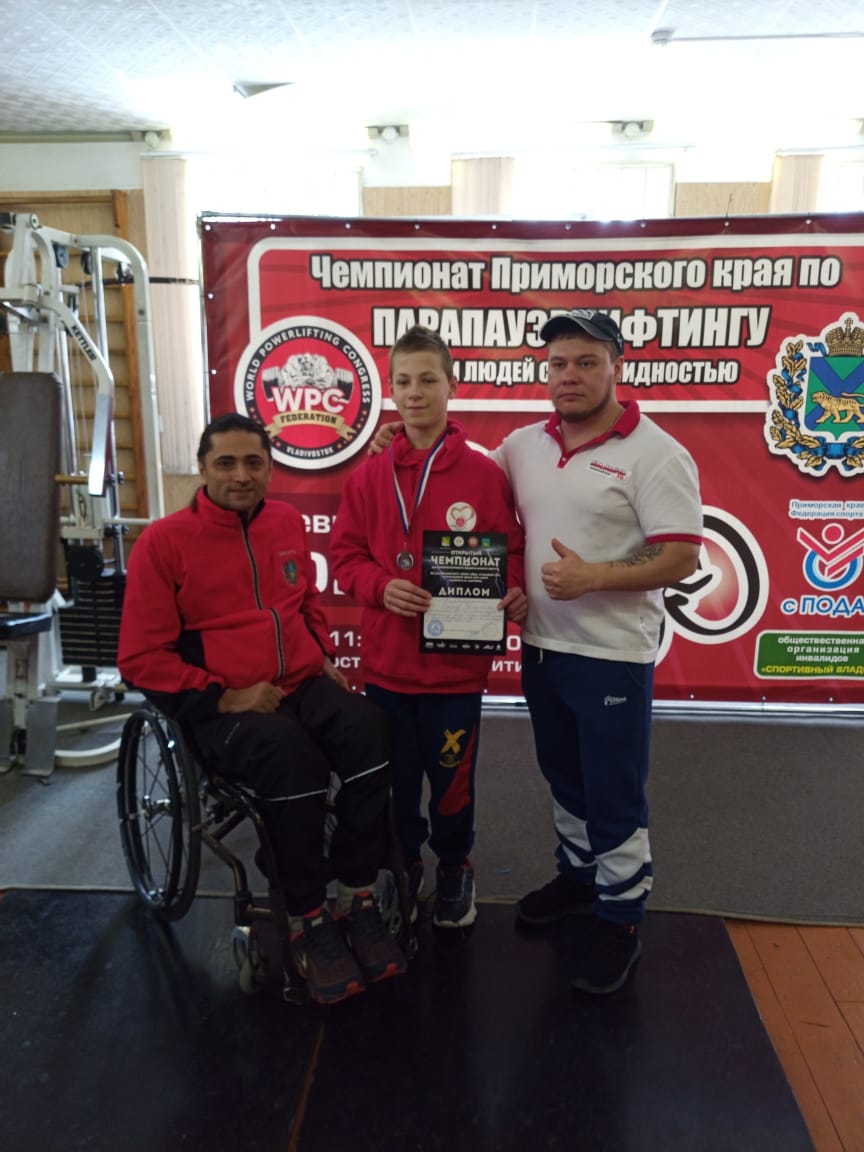 Значение внеурочной деятельности:
- Способствует повышению уровня двигательной деятельности детей и укреплению их здоровья;
 удовлетворяет их индивидуальные интересы 
в физическом совершенствовании и способствует формированию к занятиям спорта;
- содействует организации активного отдыха учащихся
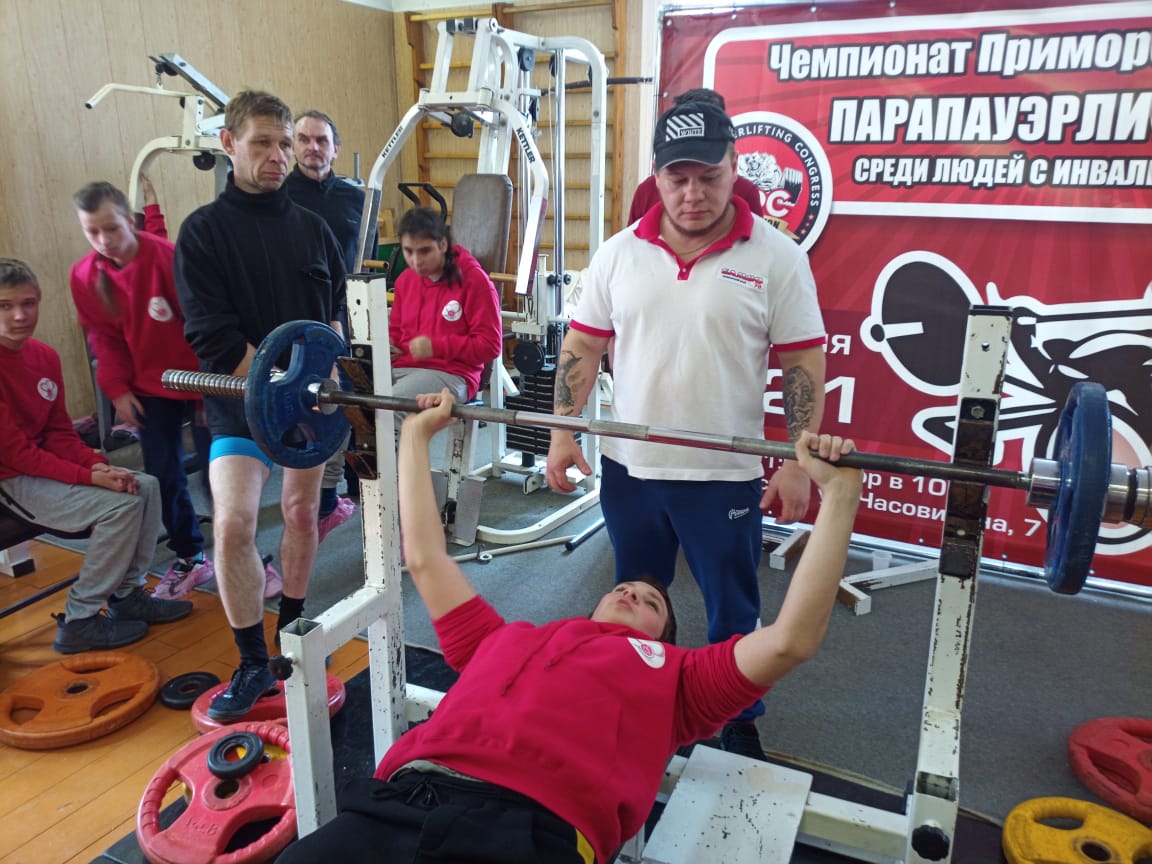 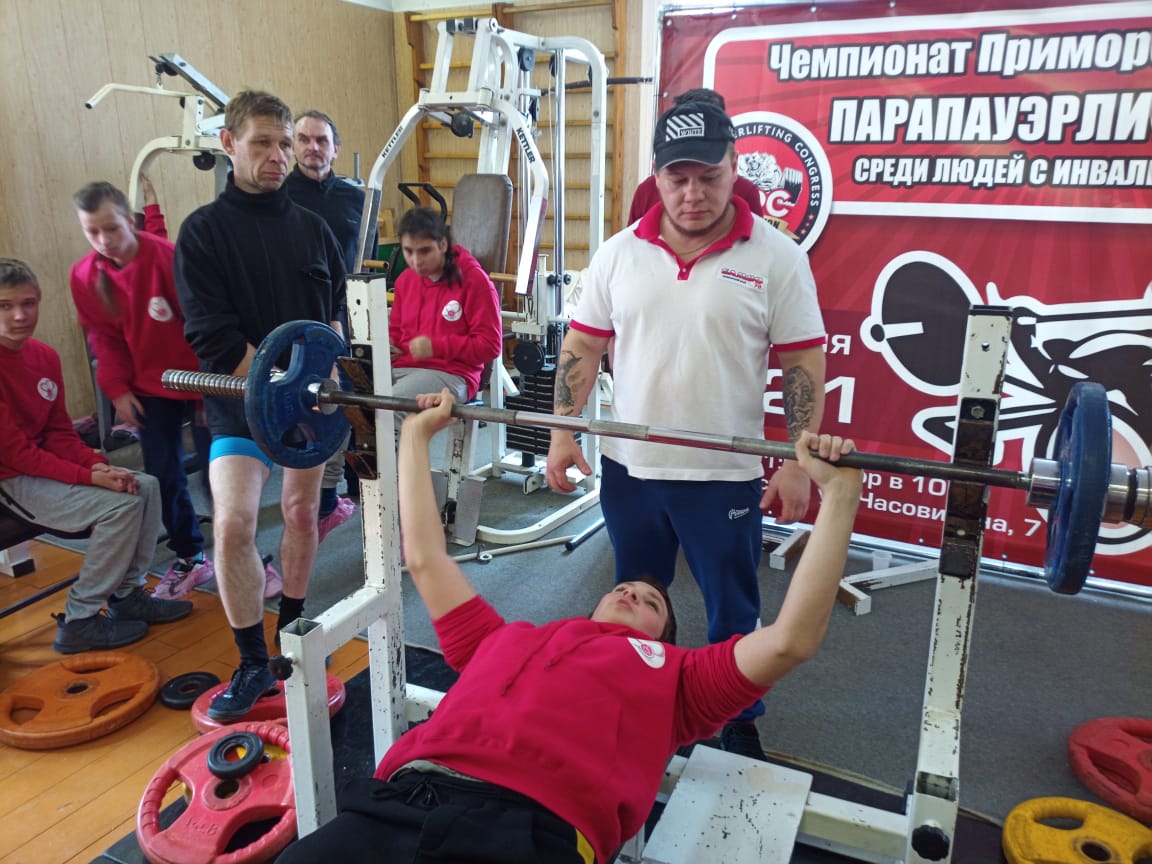 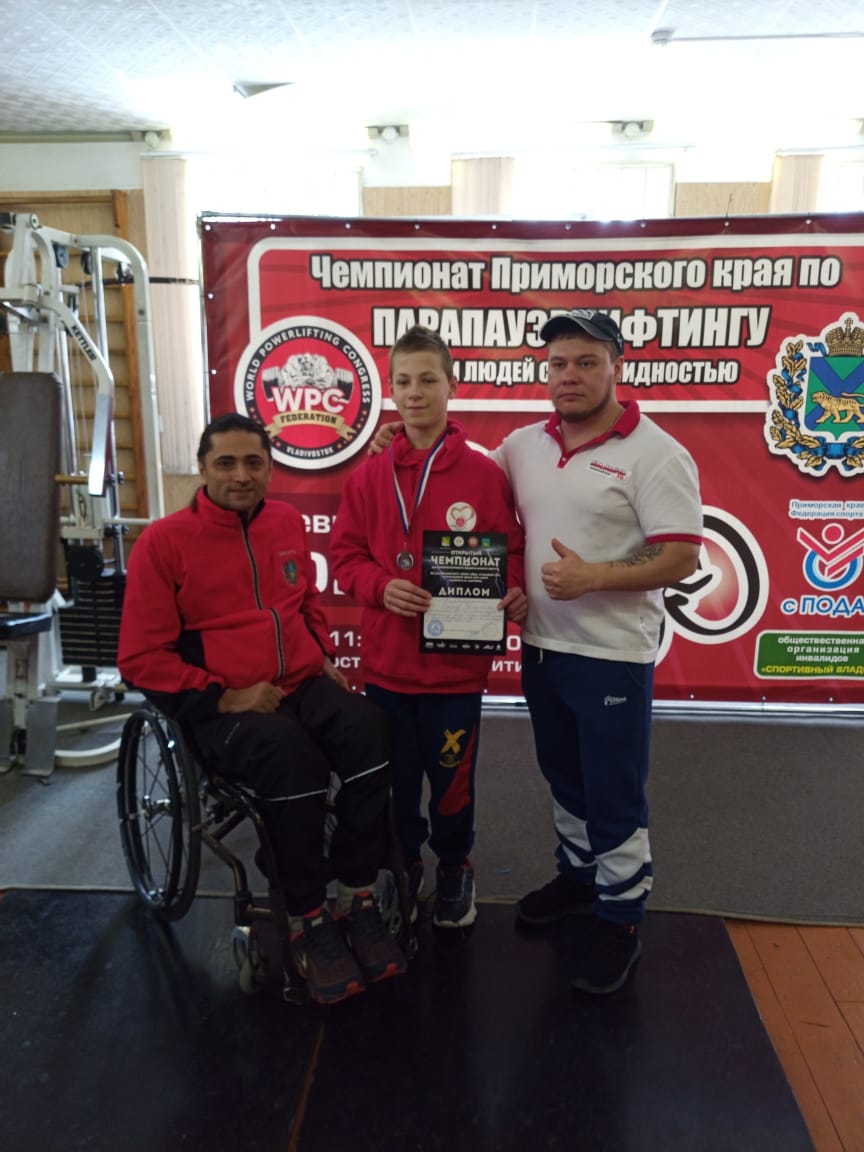 ВЫВОДЫ:
Благодаря использованию здоровье-сберегающим технологий удаётся:
обеспечить охват обучающихся школы                            к регулярным занятиями физической культурой;
увеличить объём двигательной активности детей;
сформировать у учеников устойчивый интерес и осознанную потребность                            в сохранение и укреплении здоровья.
Спасибо!
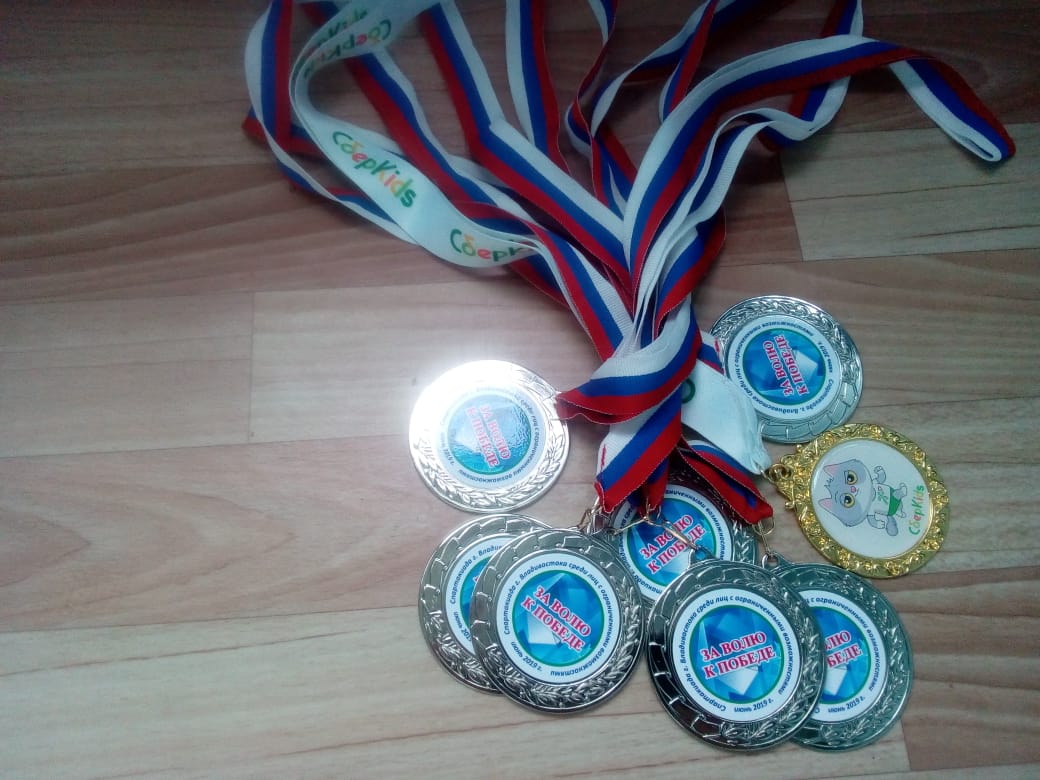 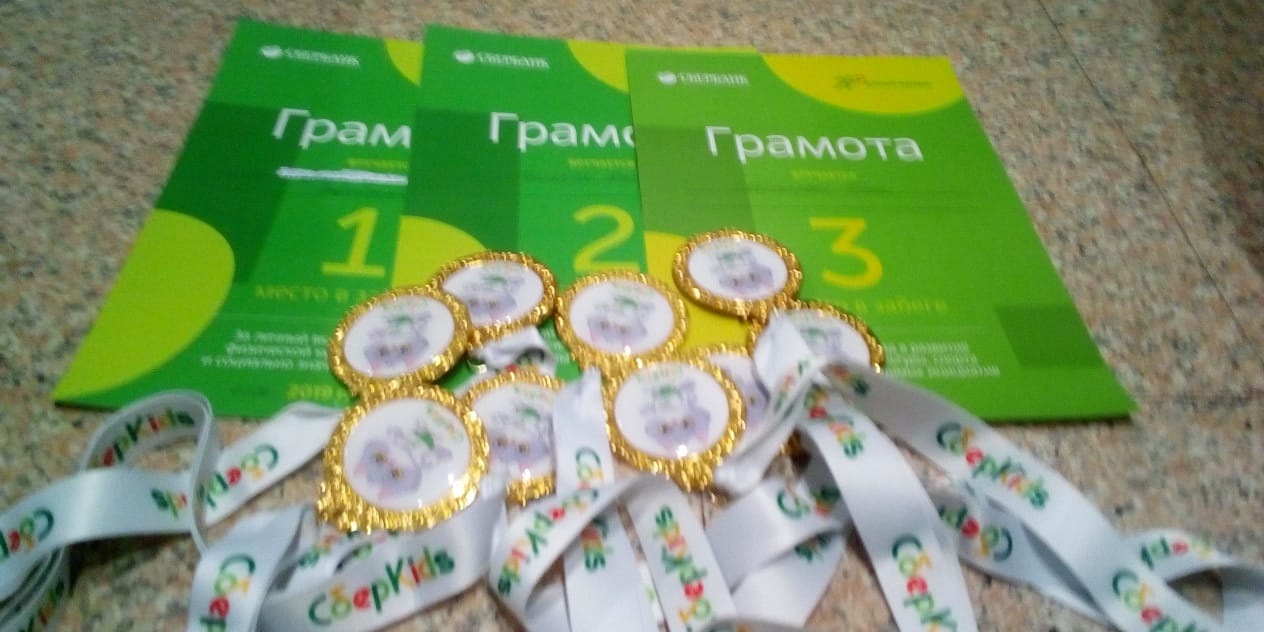